Отчёт Главы Кураловского сельского поселения Верхнеуслонского муниципальногорайона Республики Татарстан
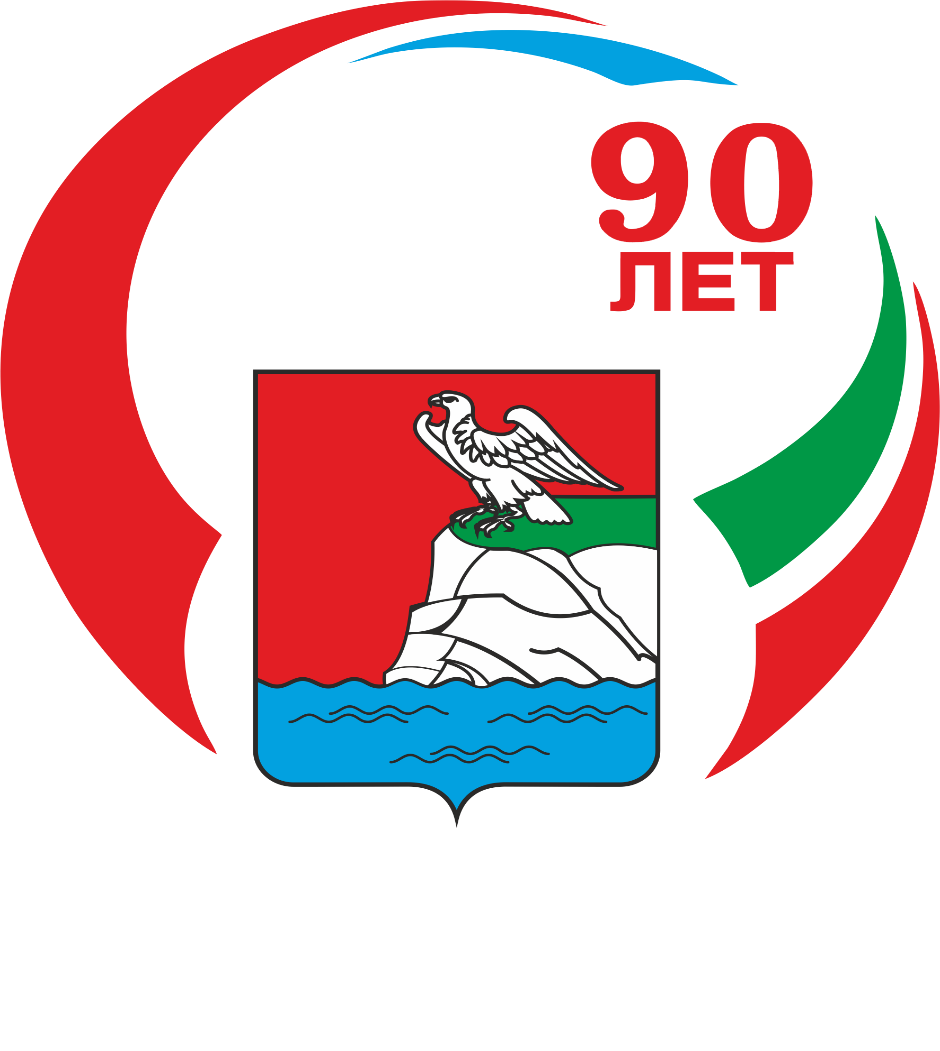 01 февраля 2021 год
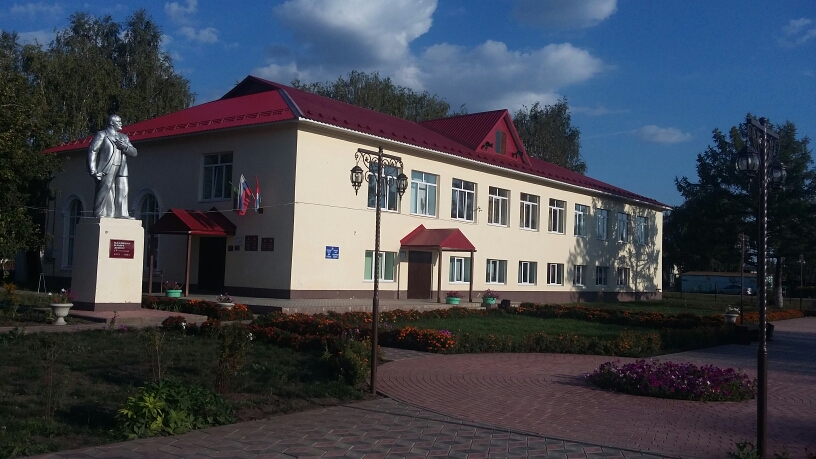 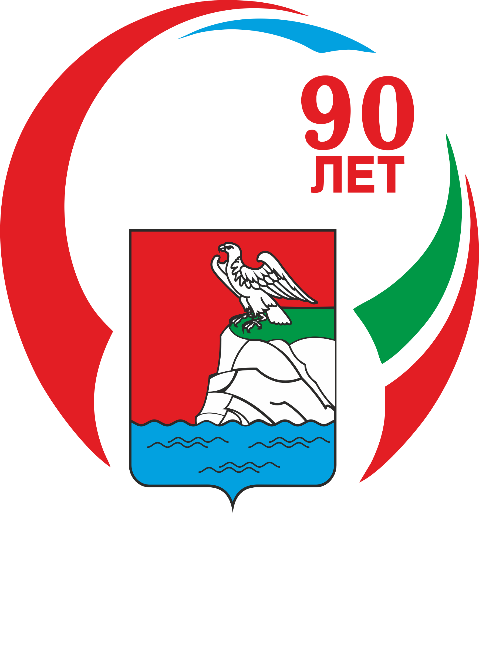 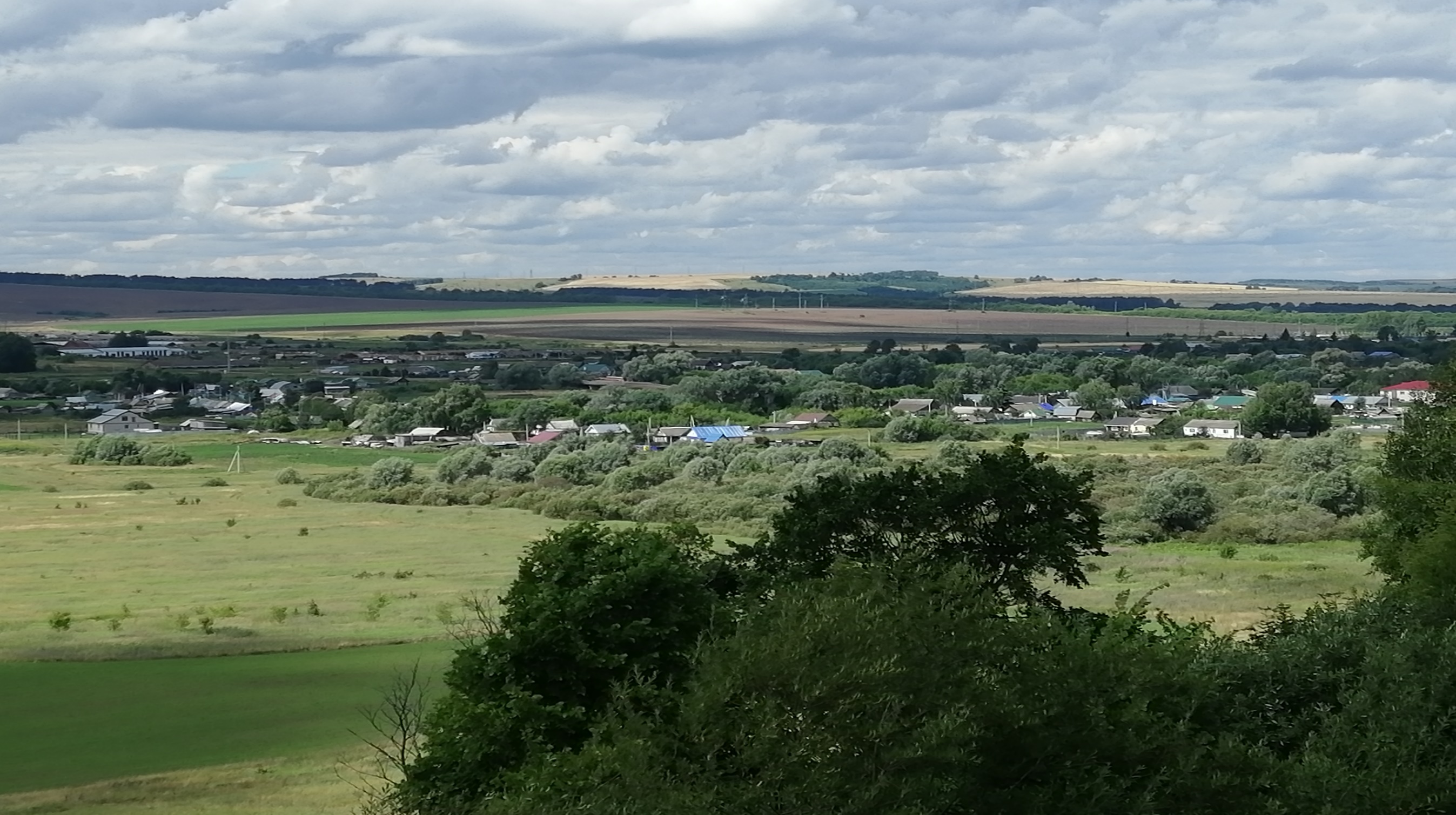 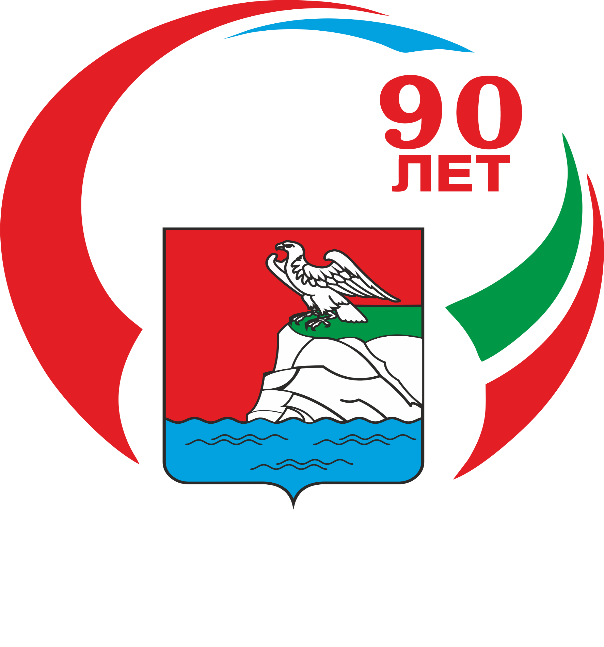 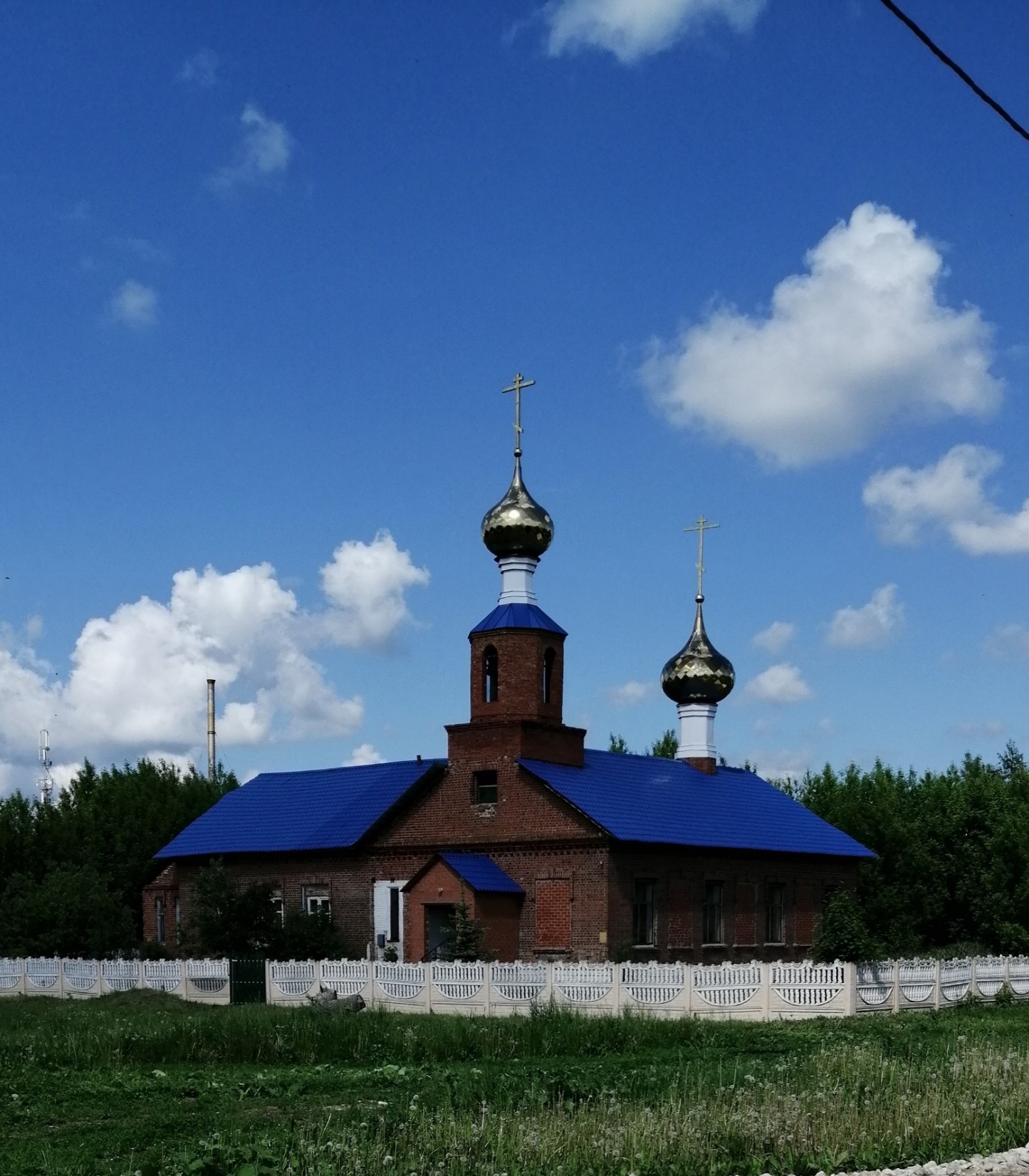 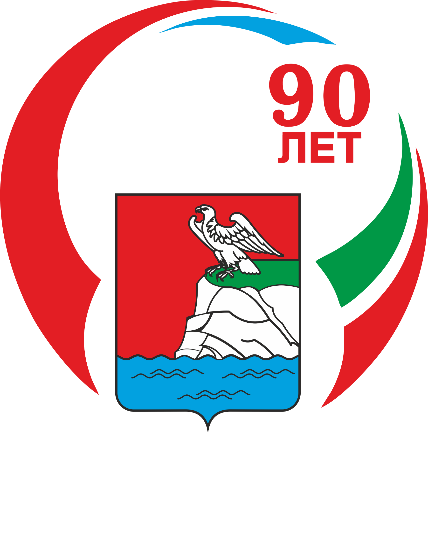 ЧИСЛЕННОСТЬ НАСЕЛЕНИЯ
Обращение граждан
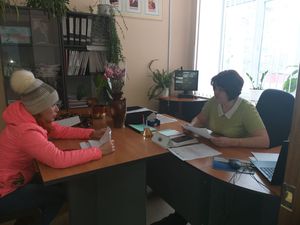 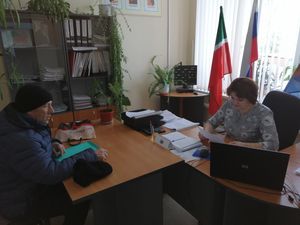 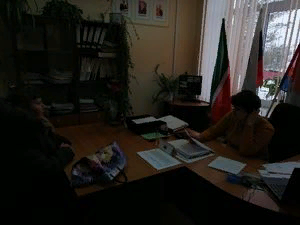 13 сентября 2020 года 
Выборы Президента Республики Татарстан
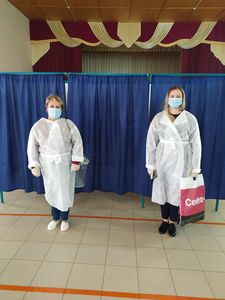 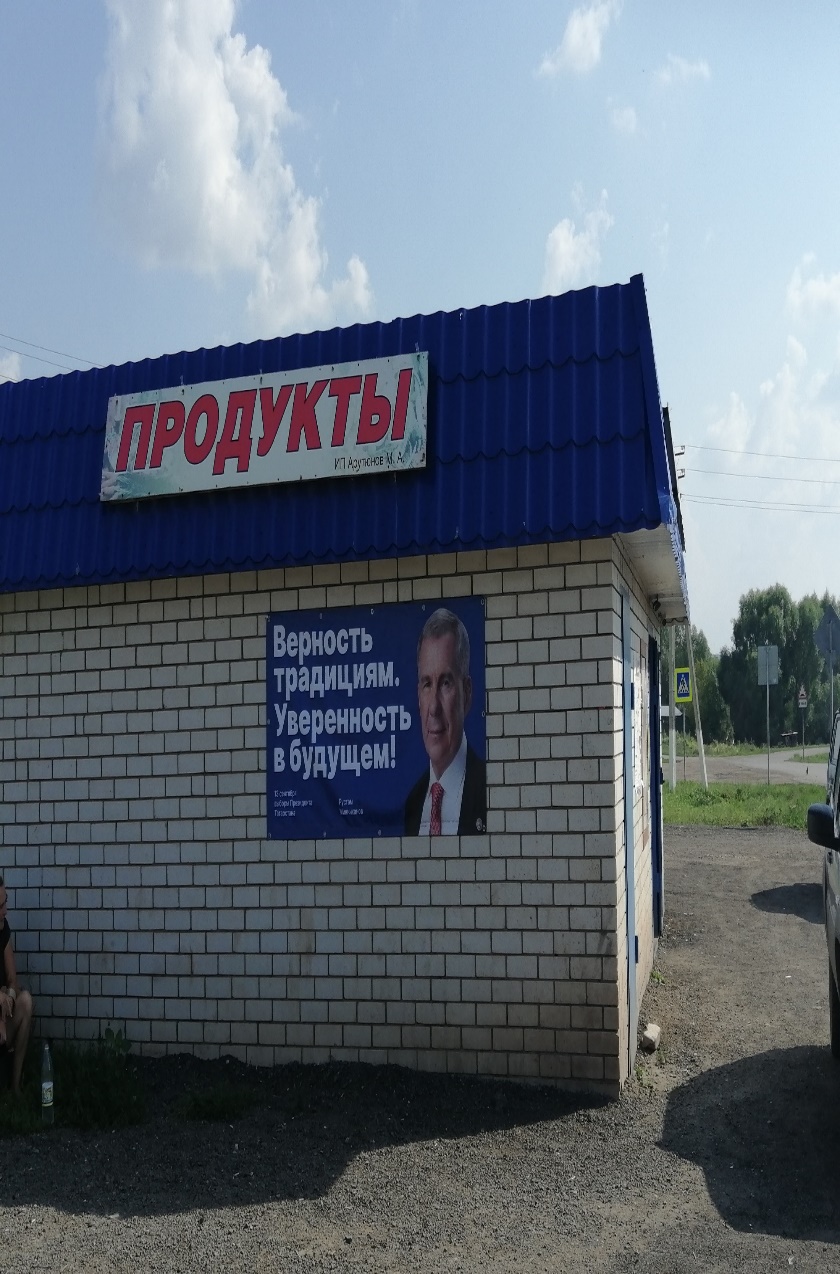 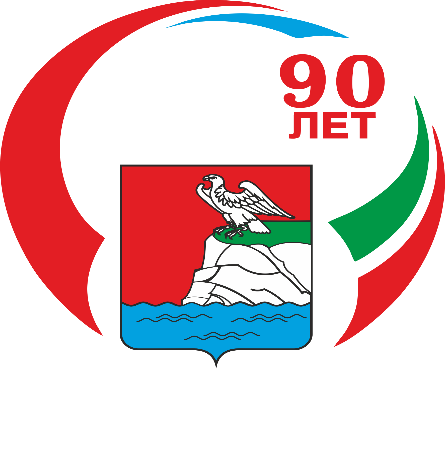 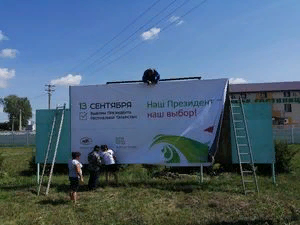 Работа Совета депутатов
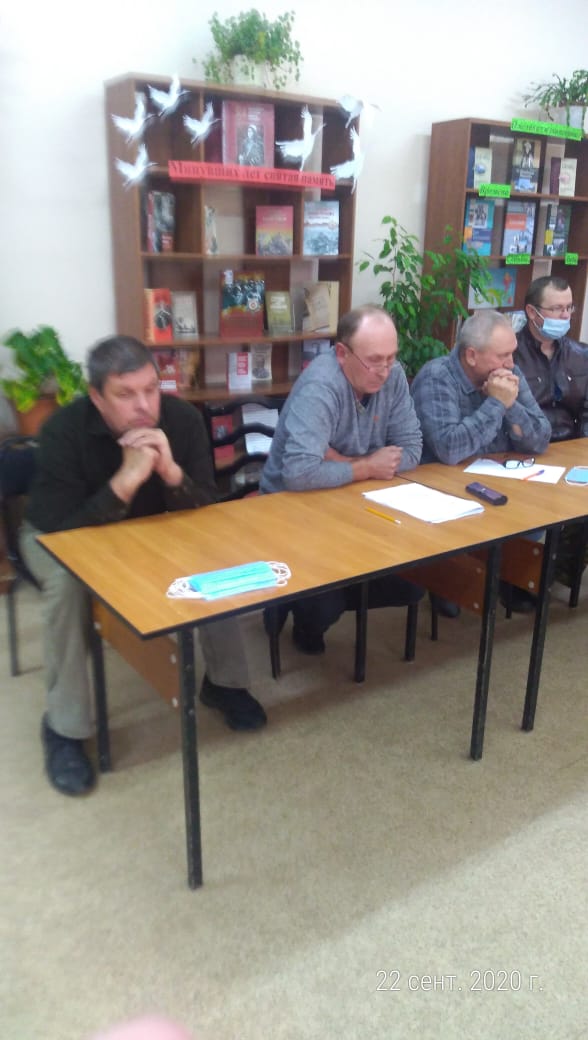 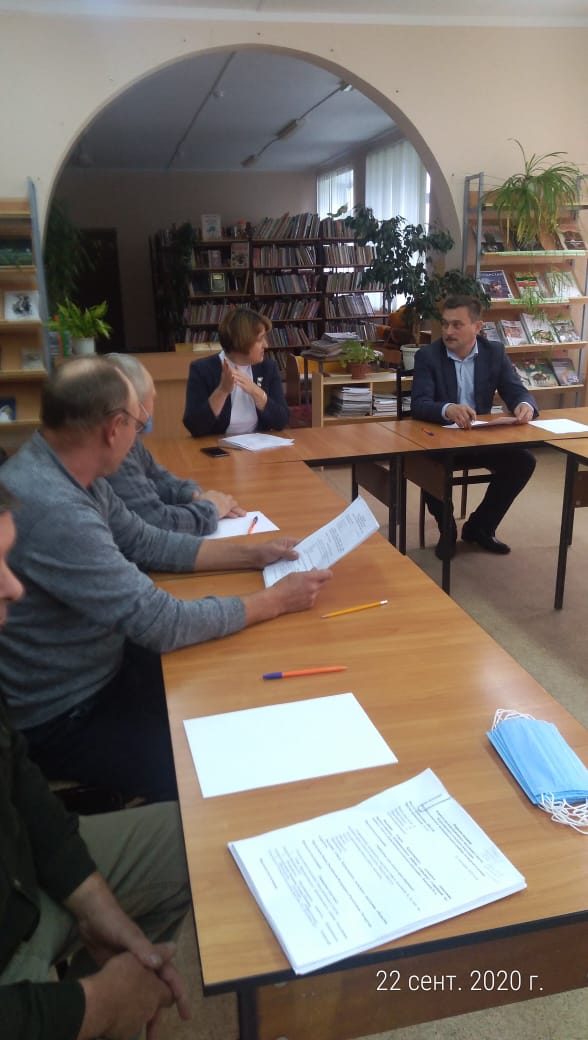 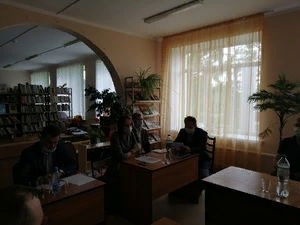 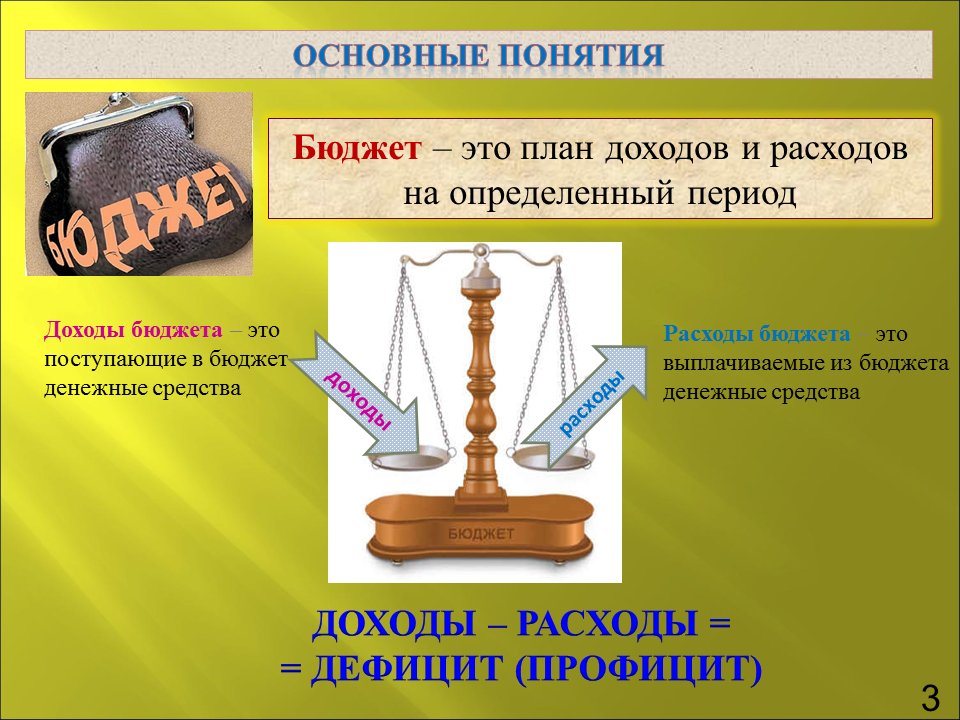 Исполнение доходной части бюджета
Самообложение 2020
Начало работ
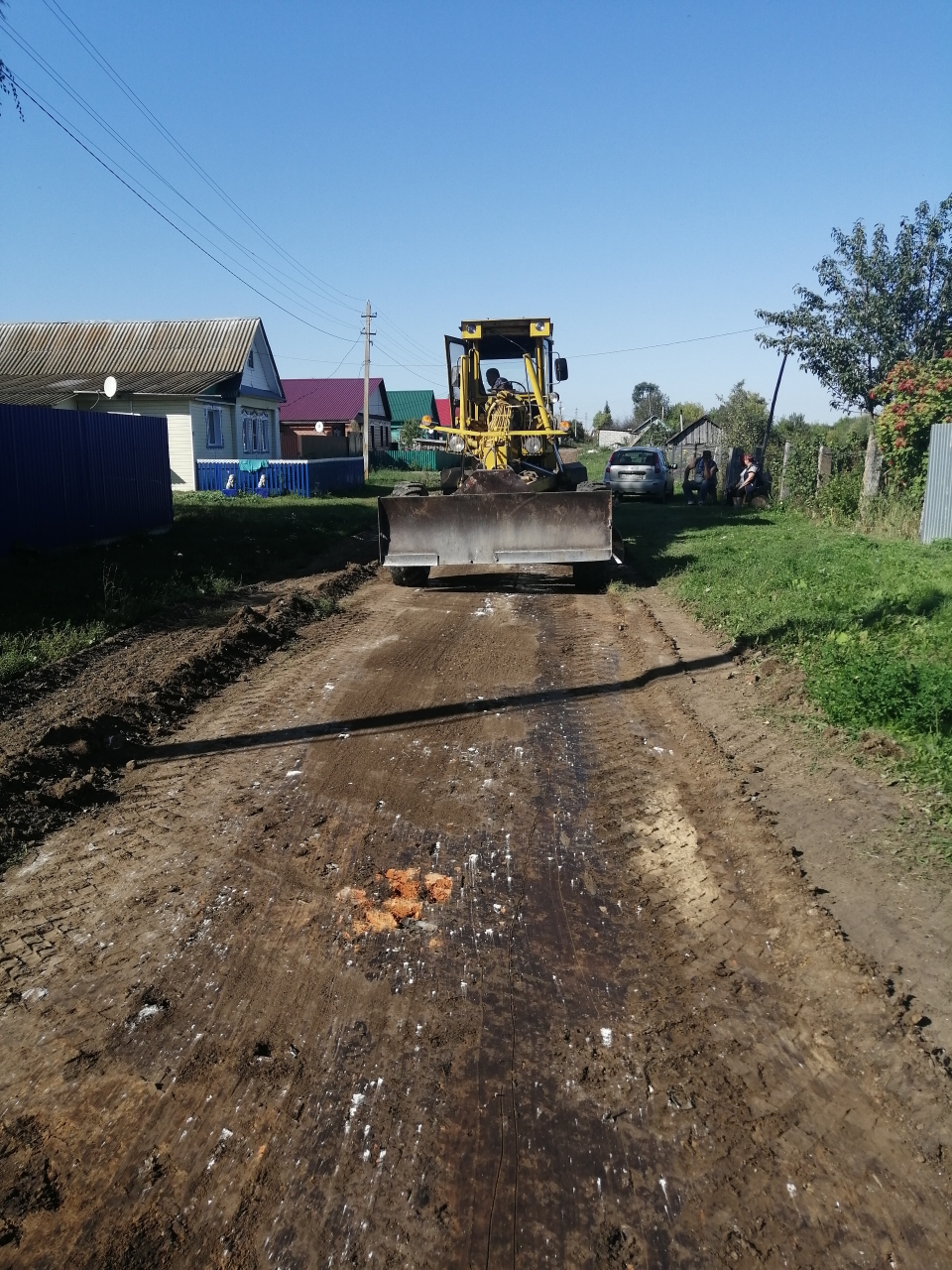 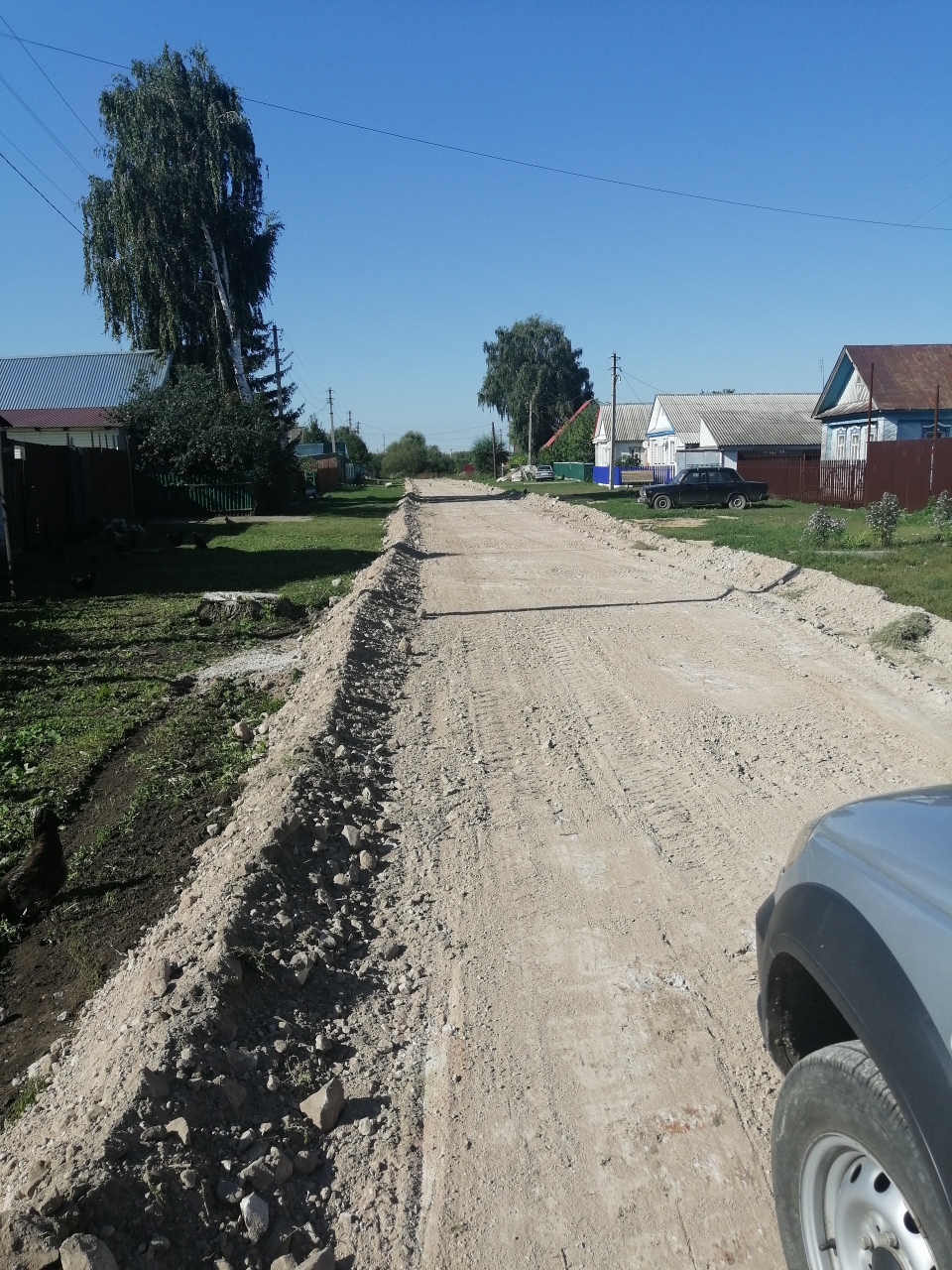 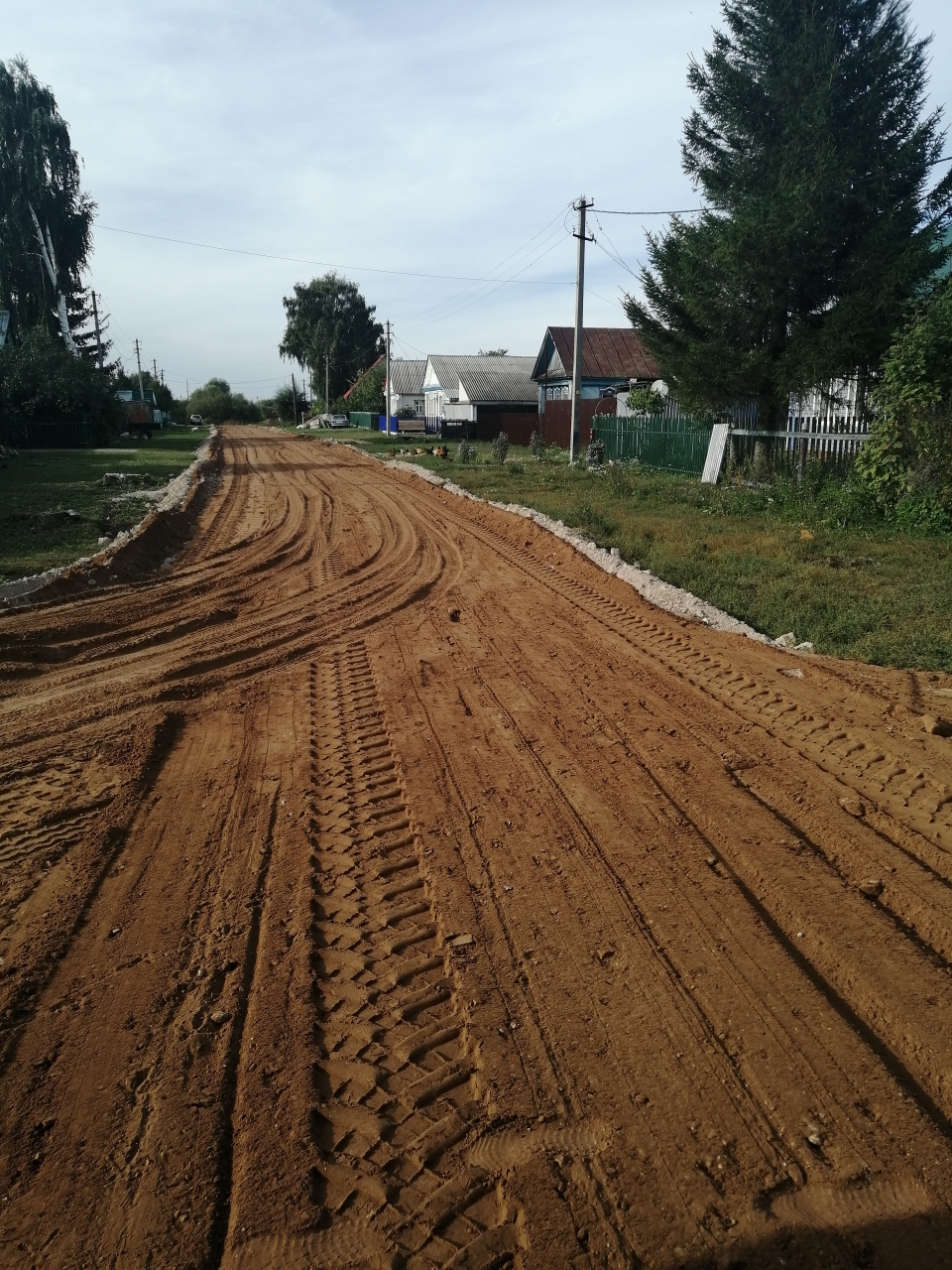 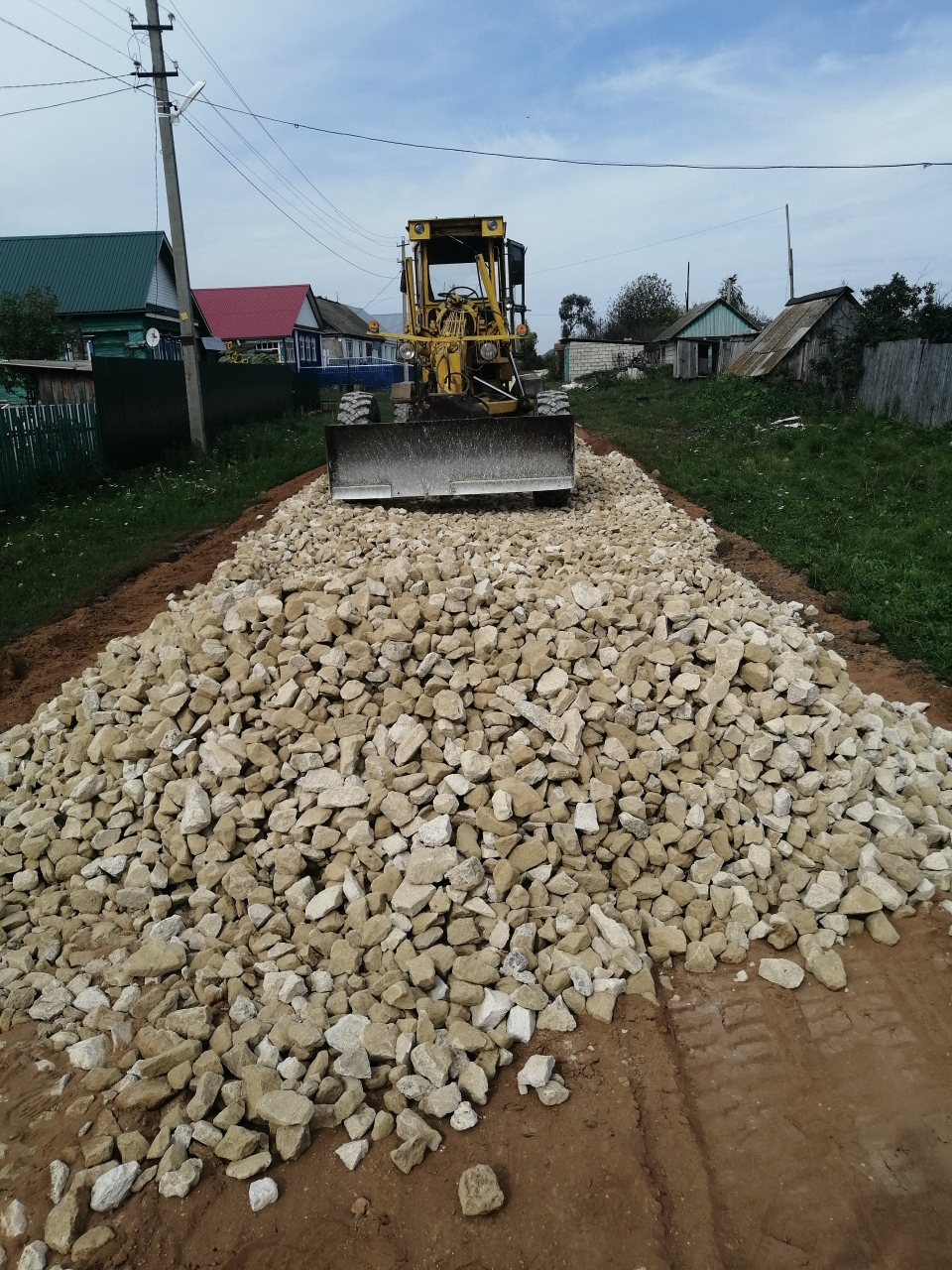 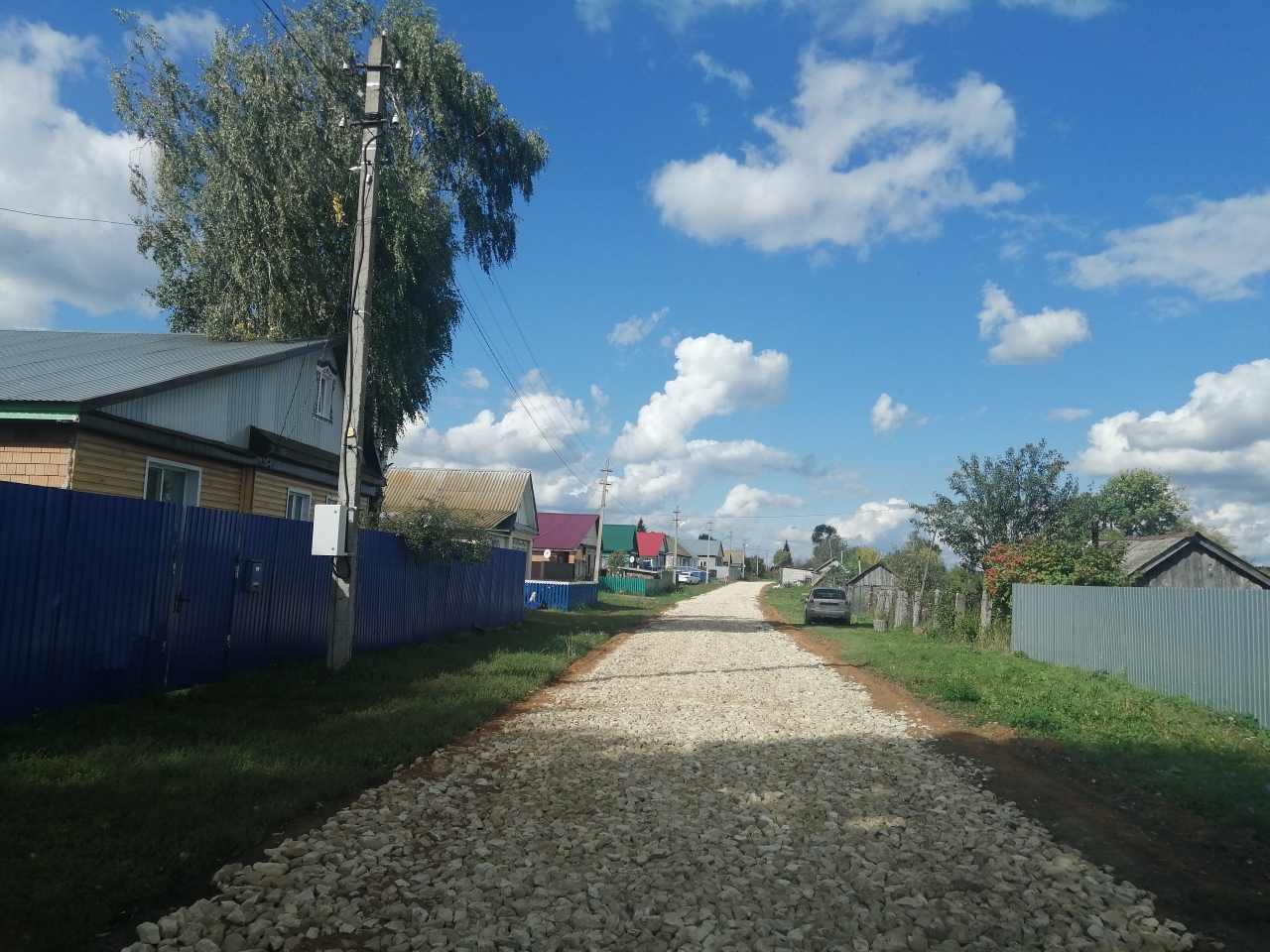 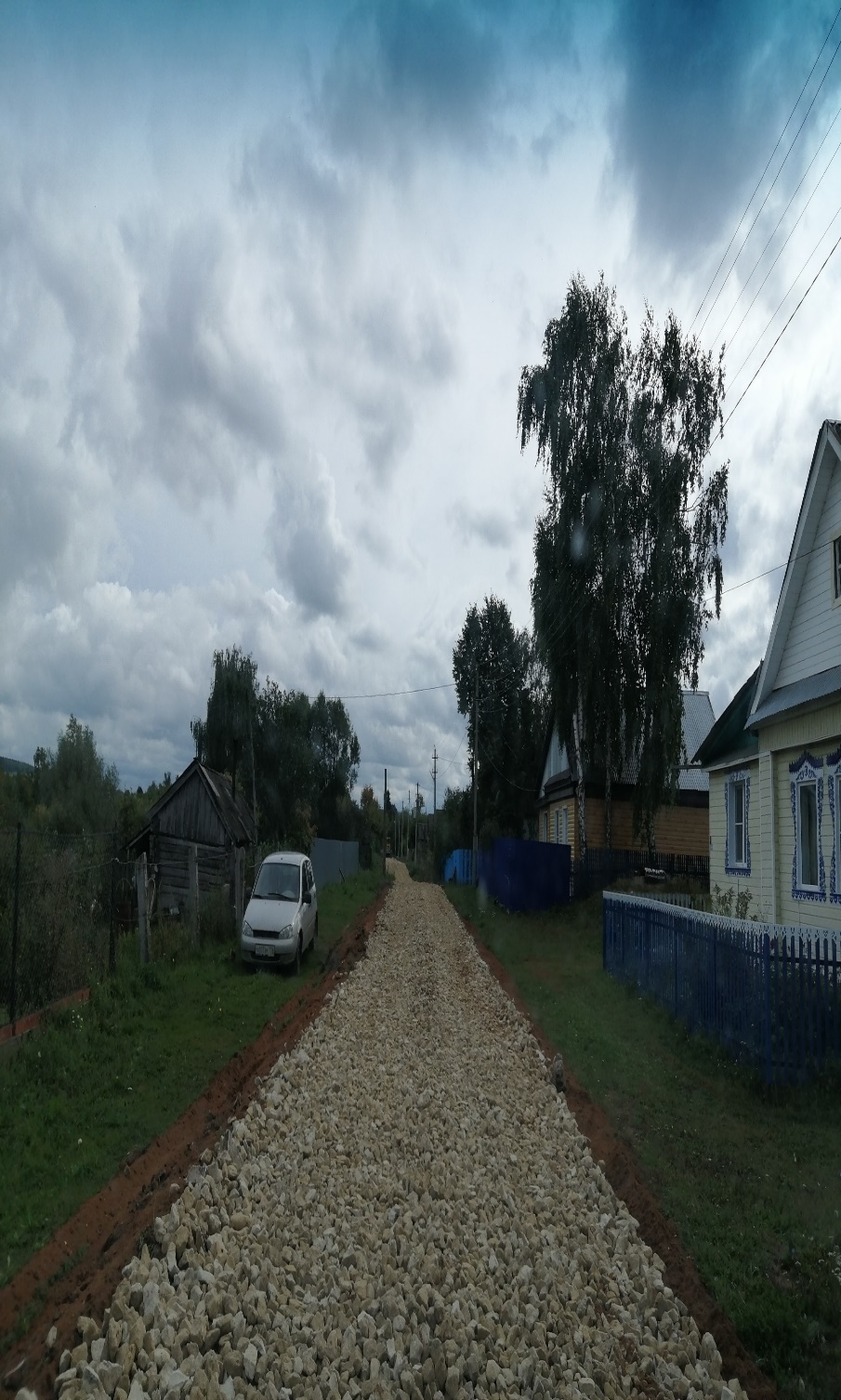 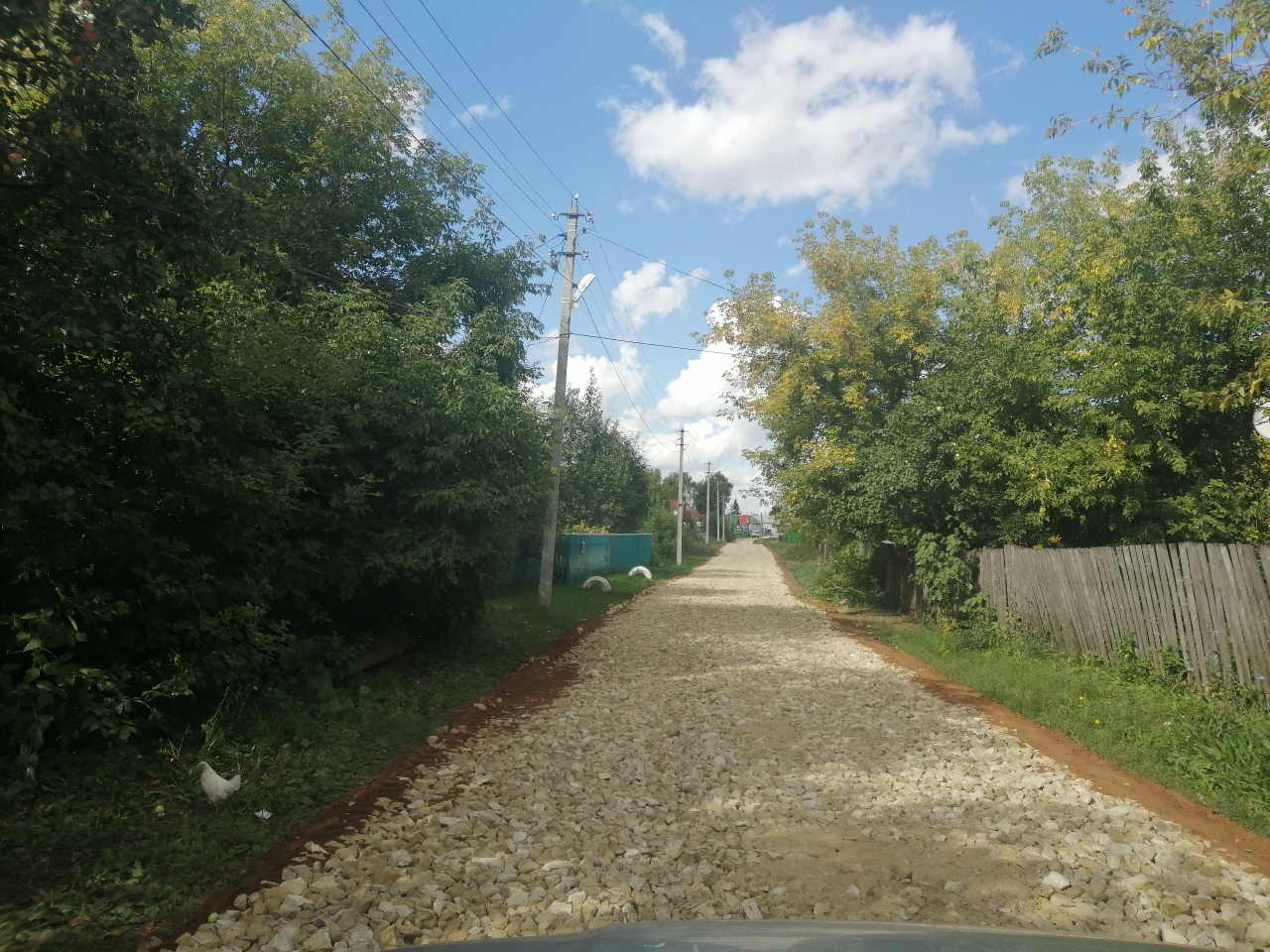 ВОДОСНАБЖЕНИЕ
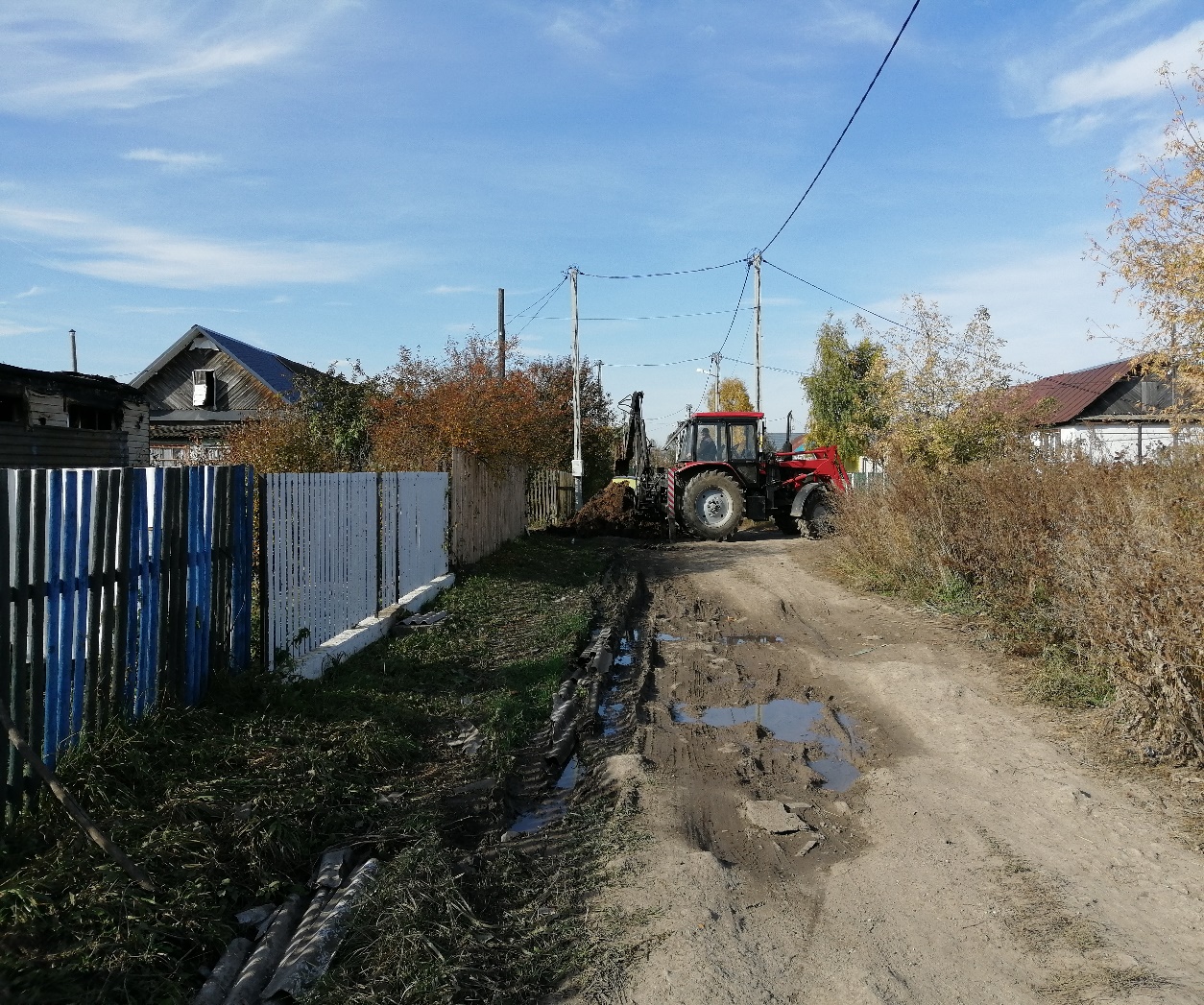 БЛАГОУСТРОЙСТВО
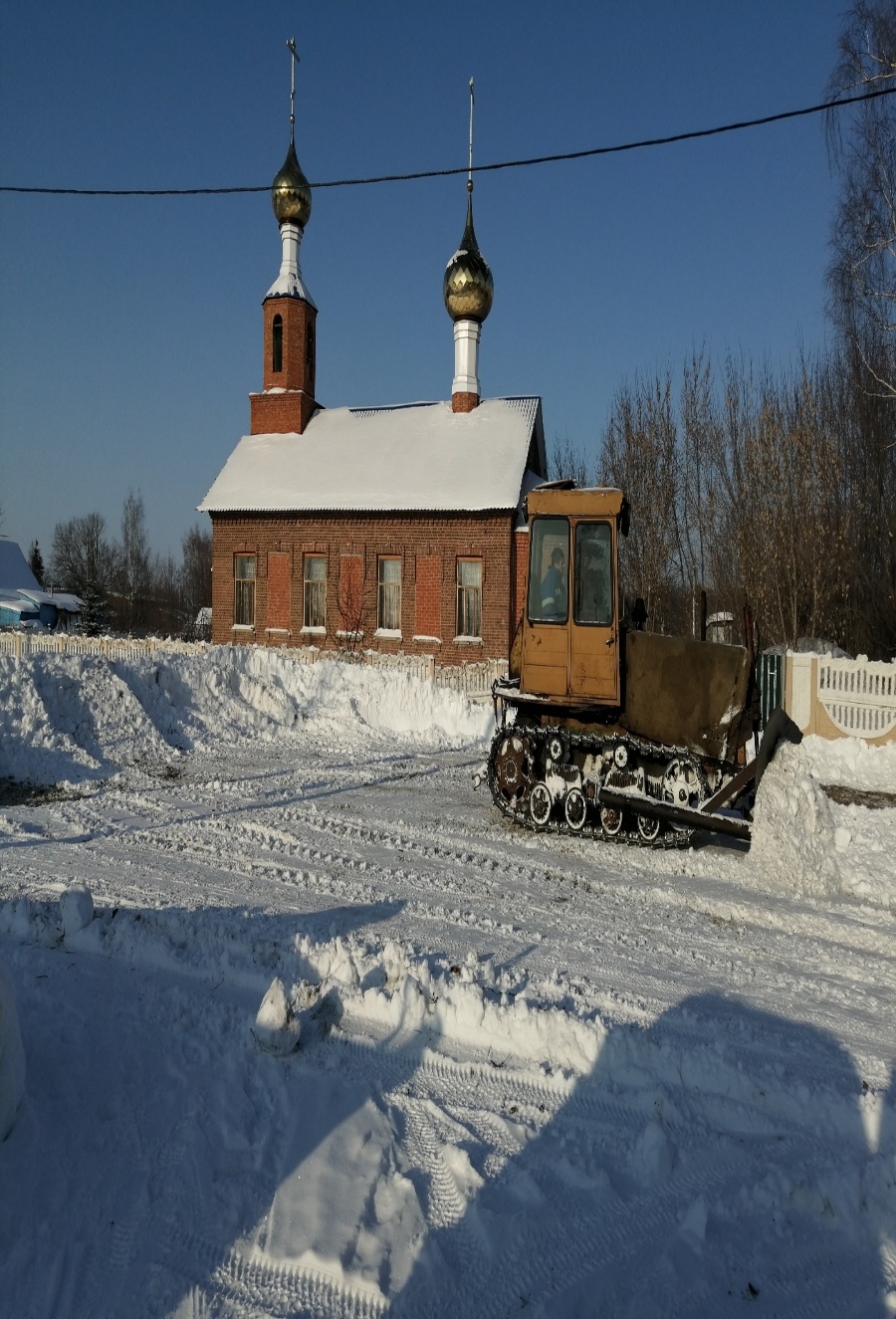 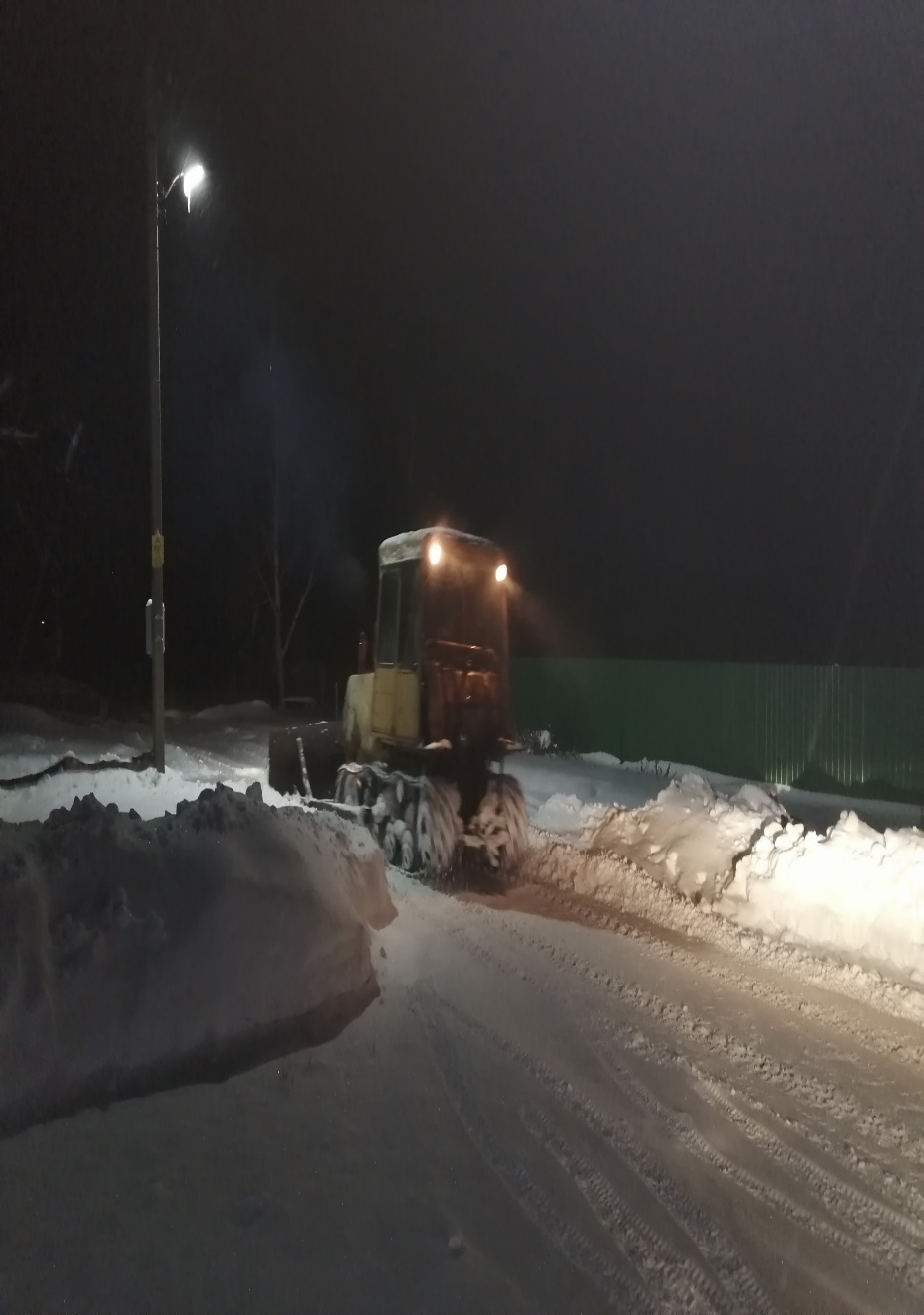 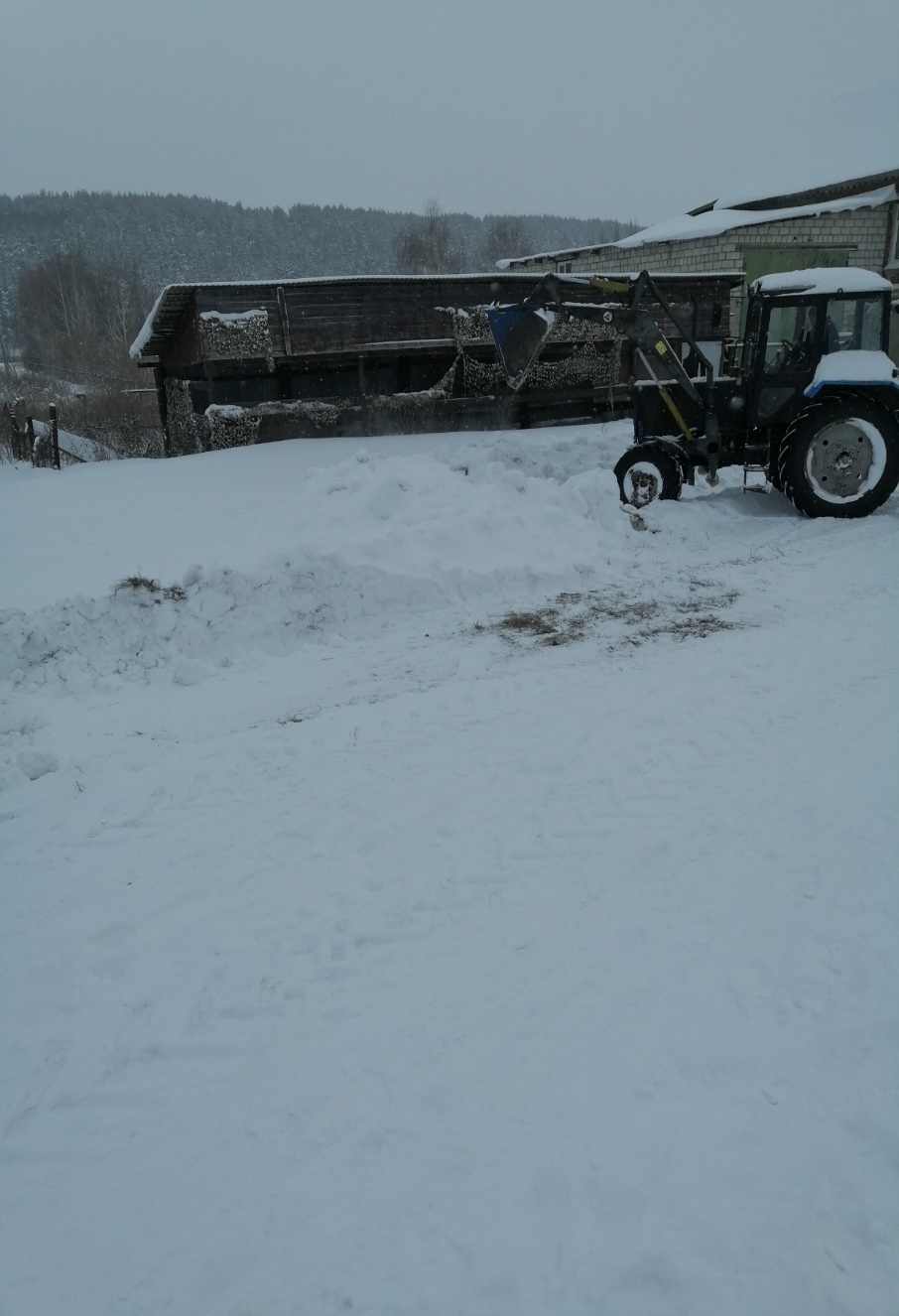 Благоустройство
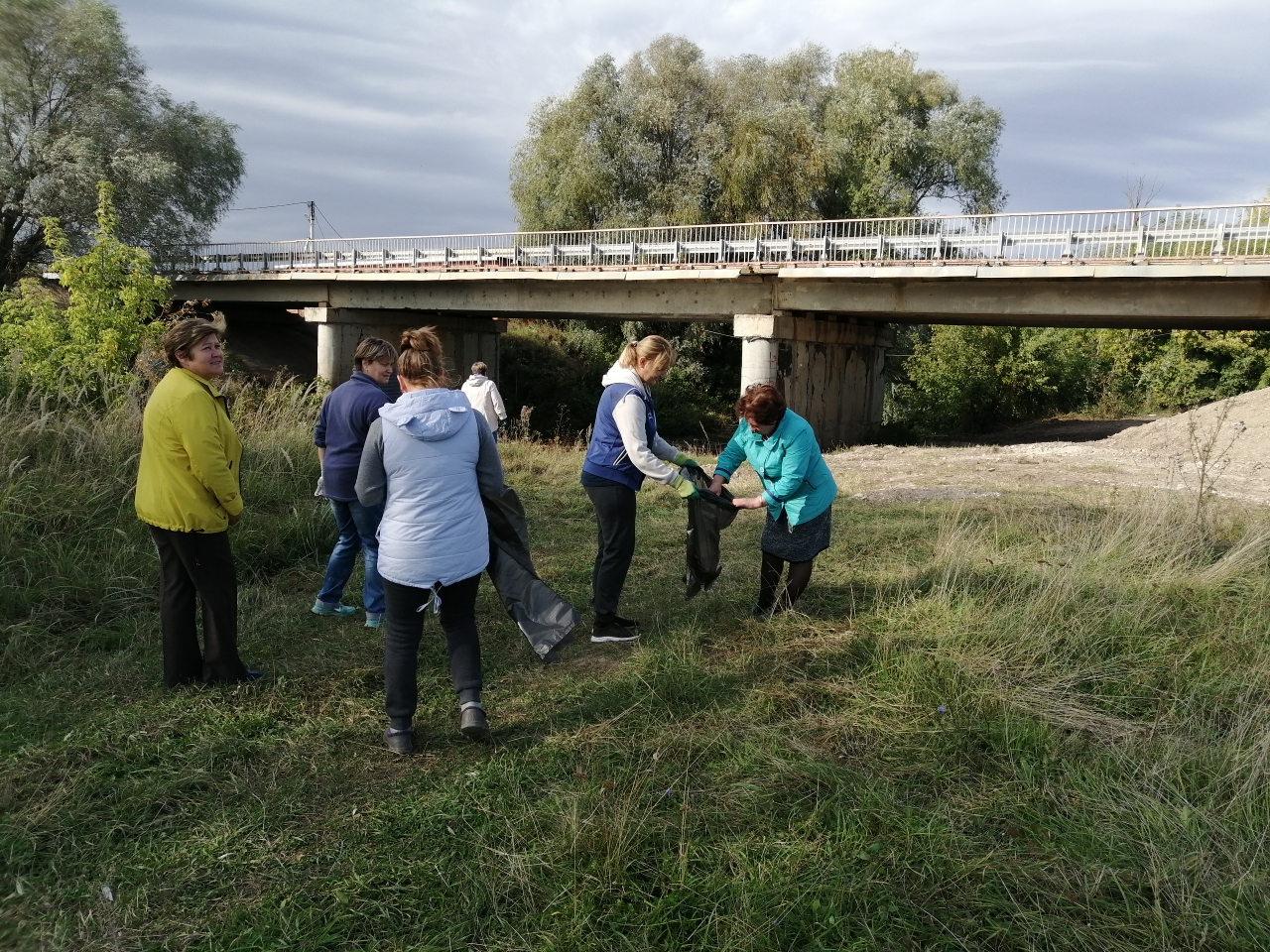 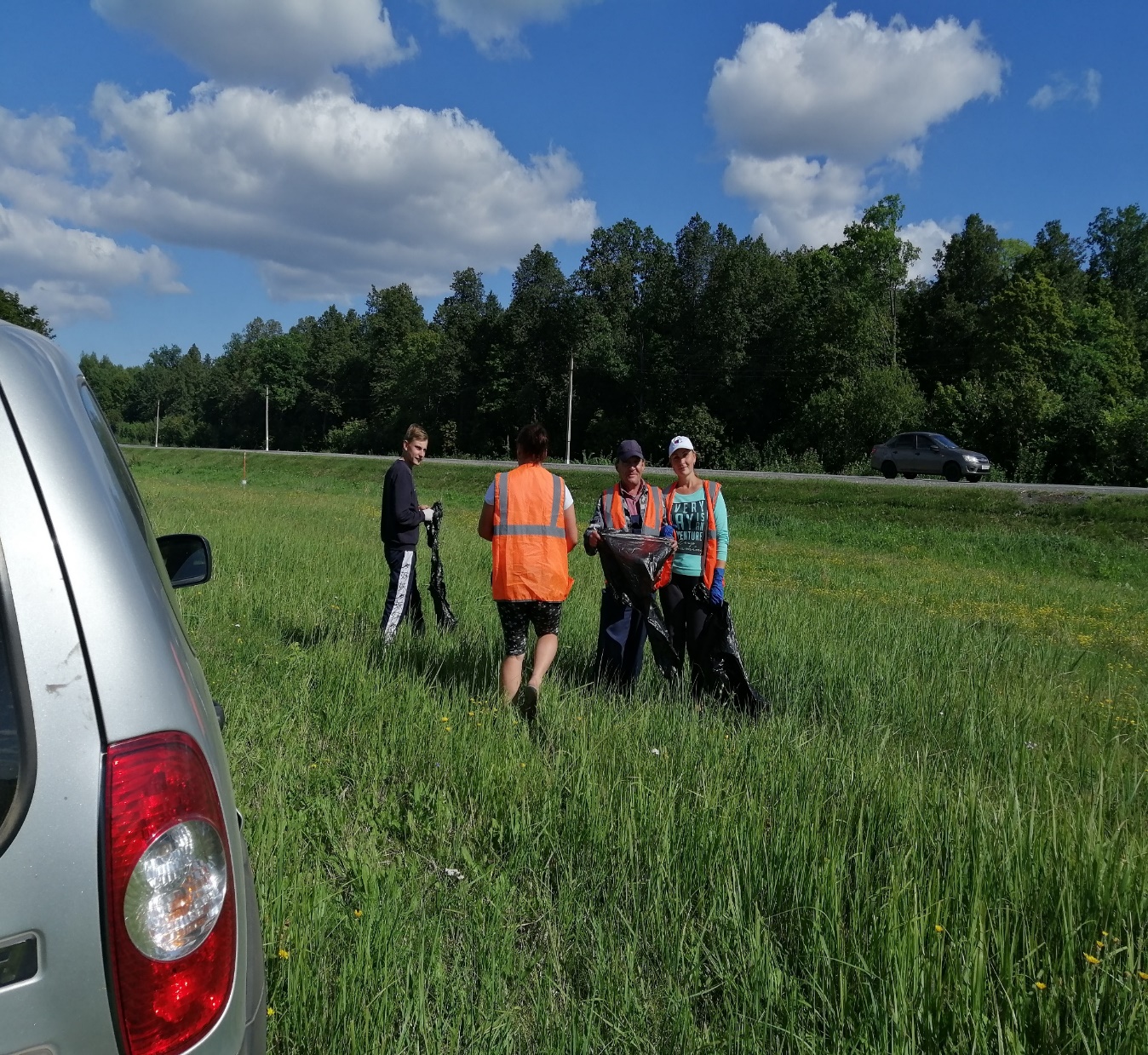 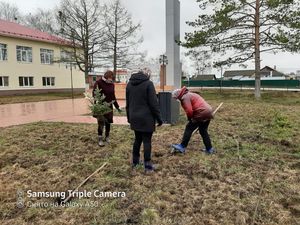 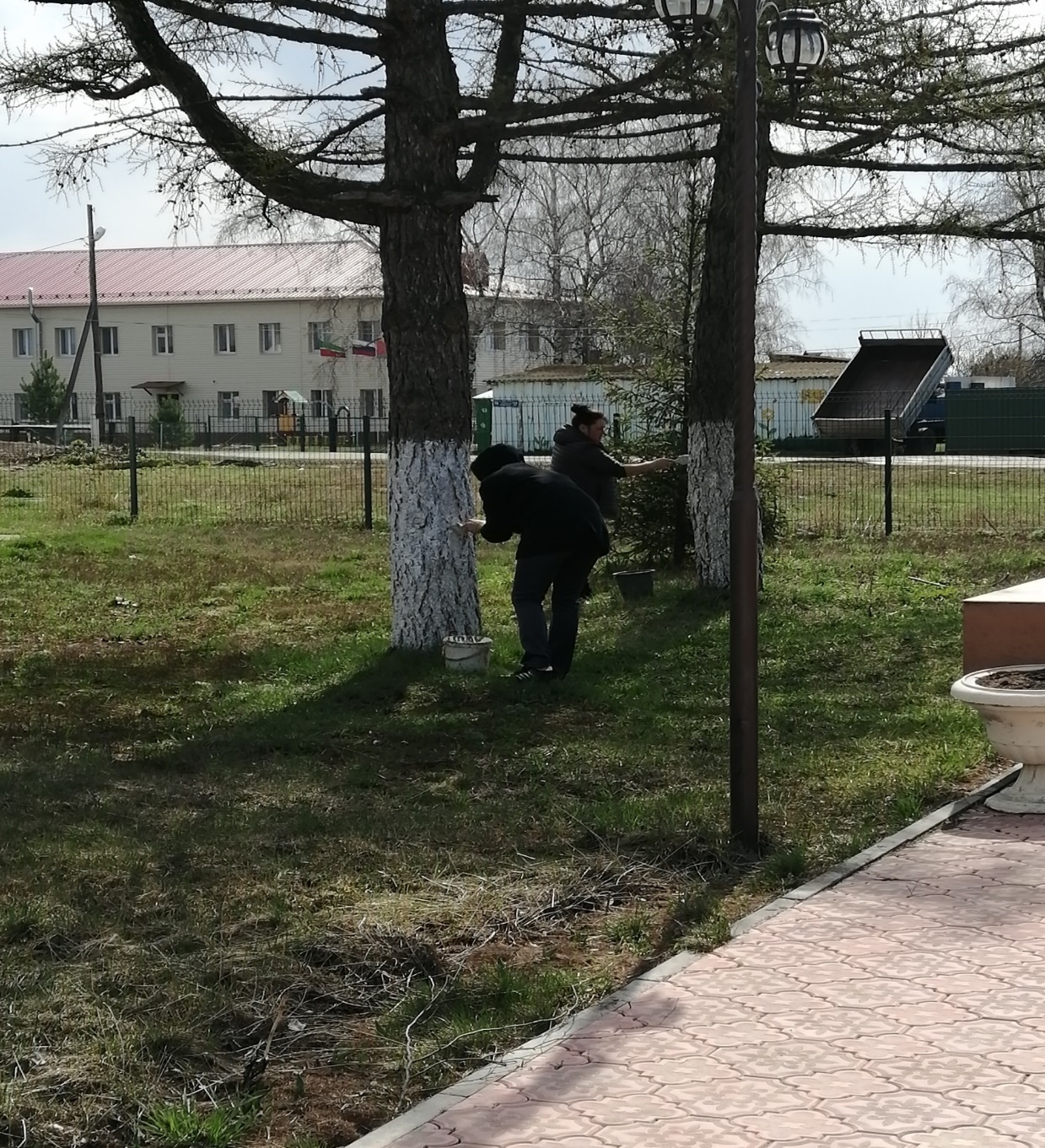 УБОРКА КЛАДБИЩ и РОДНИКА
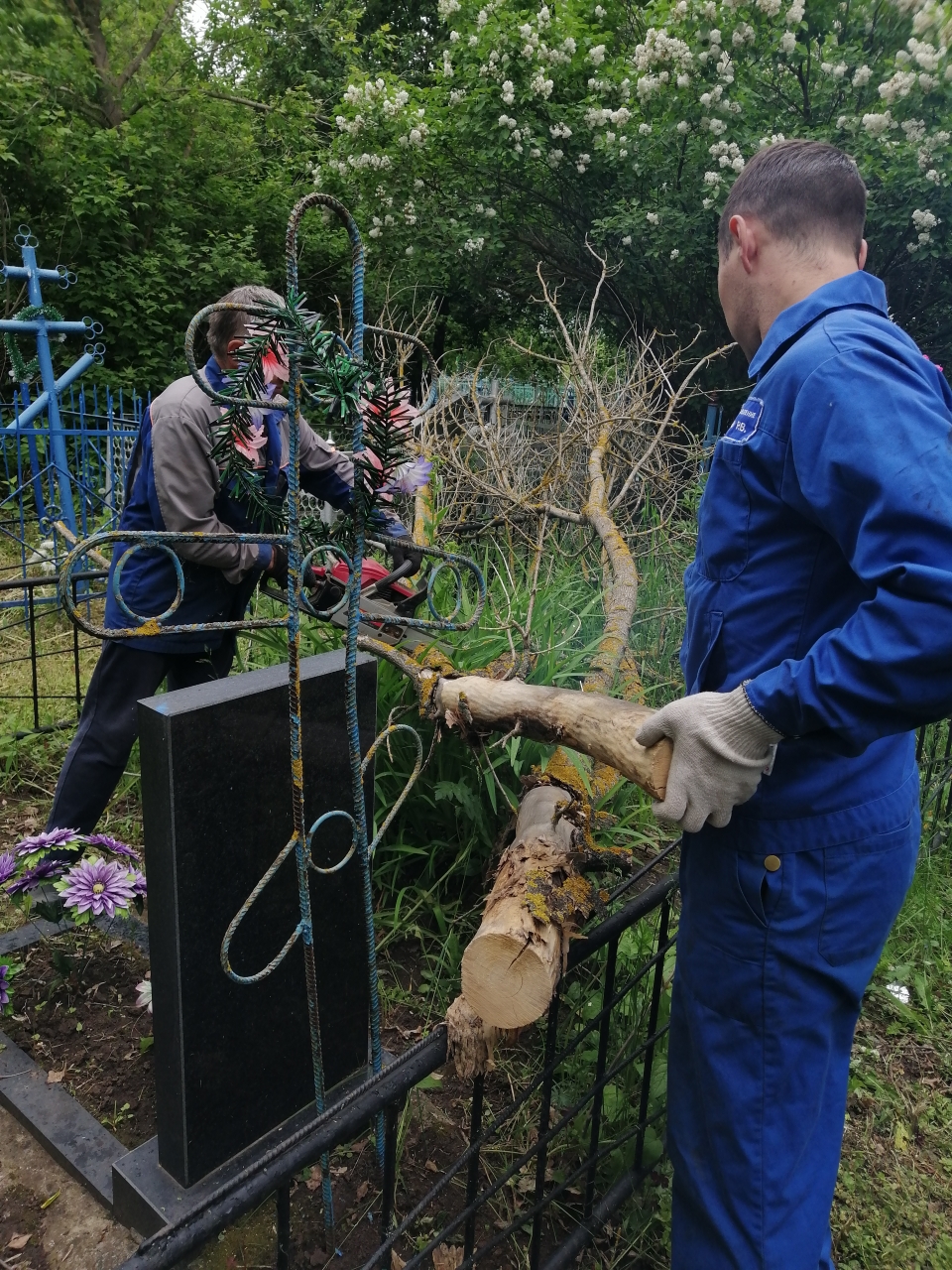 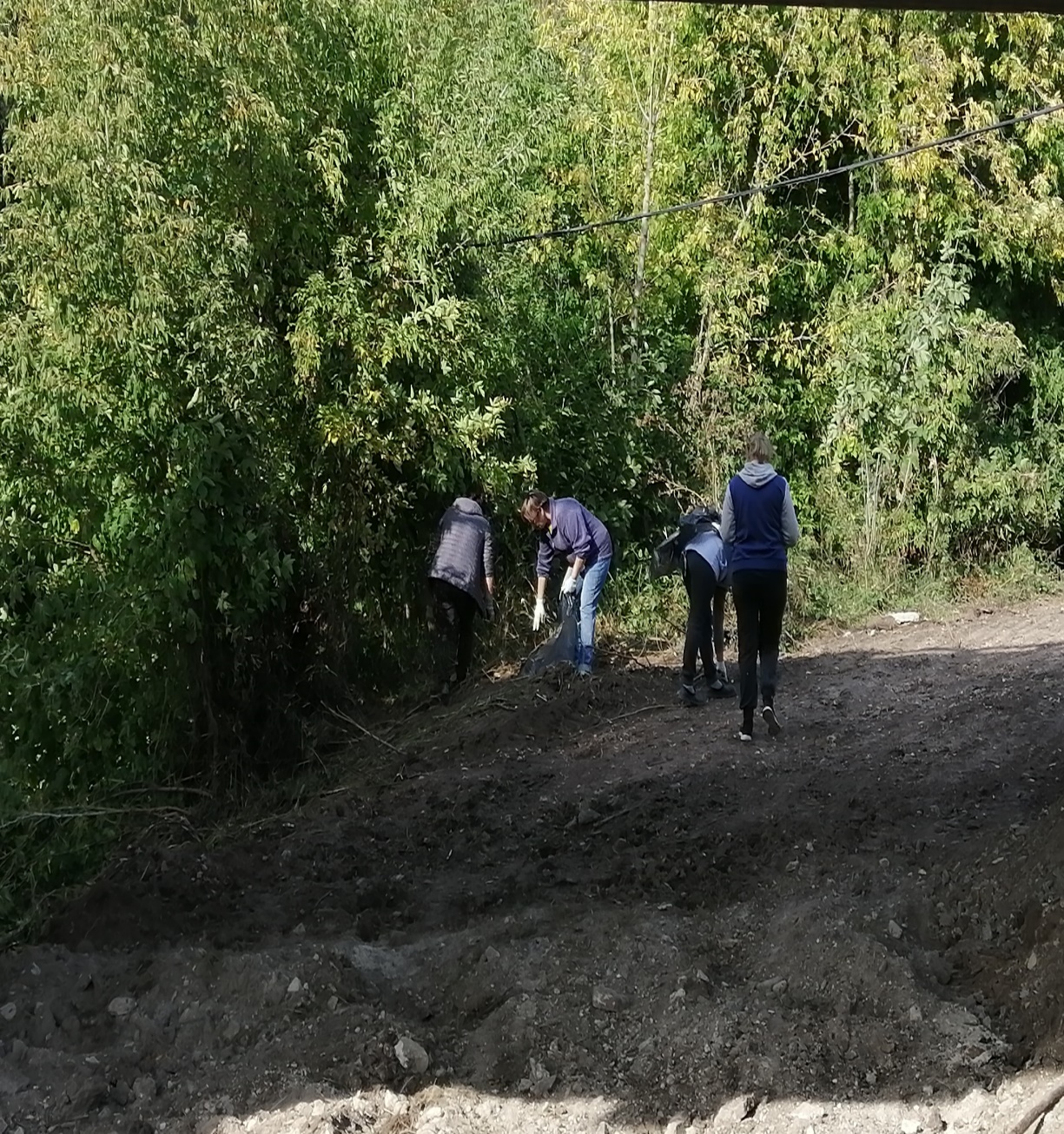 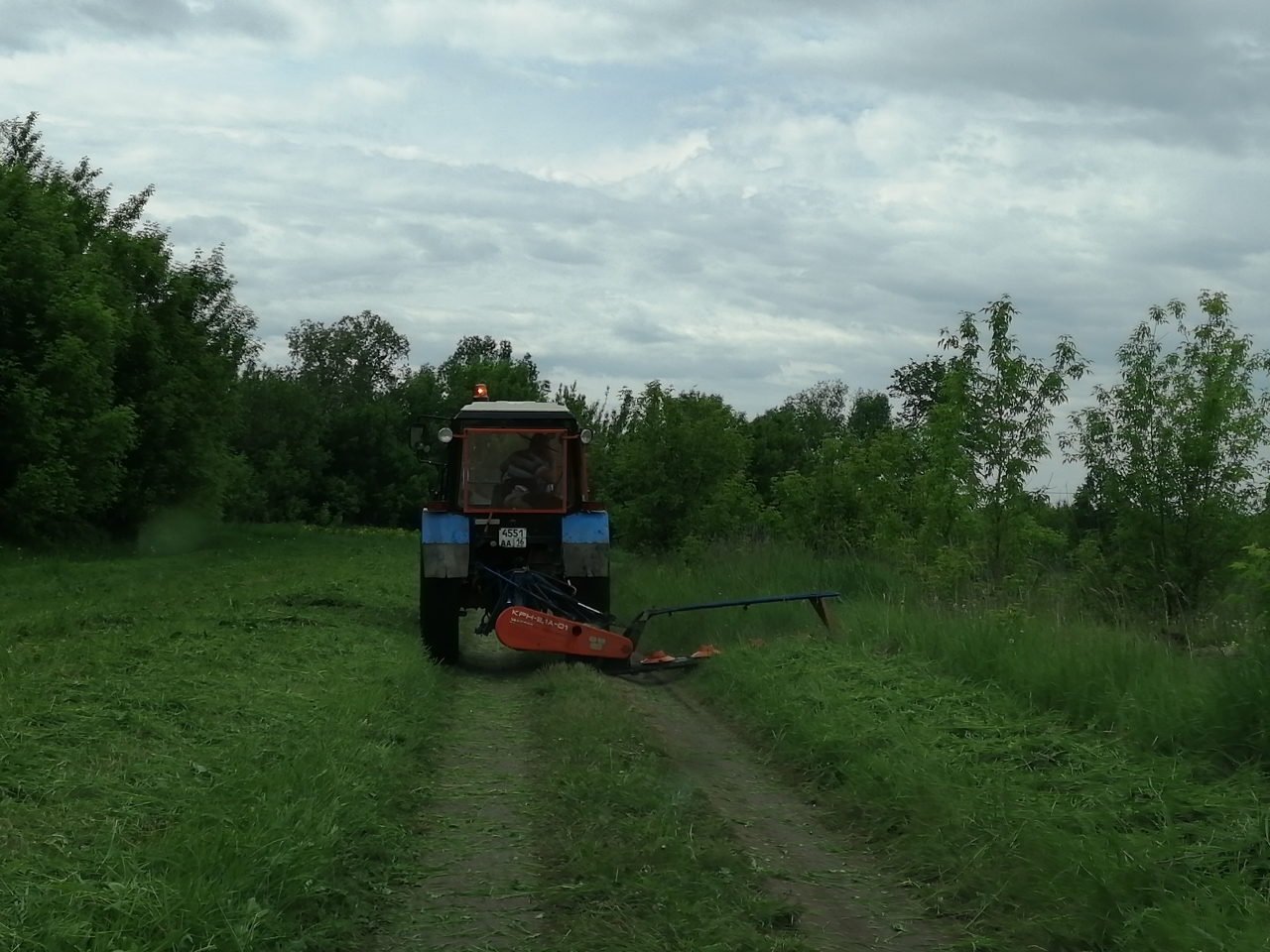 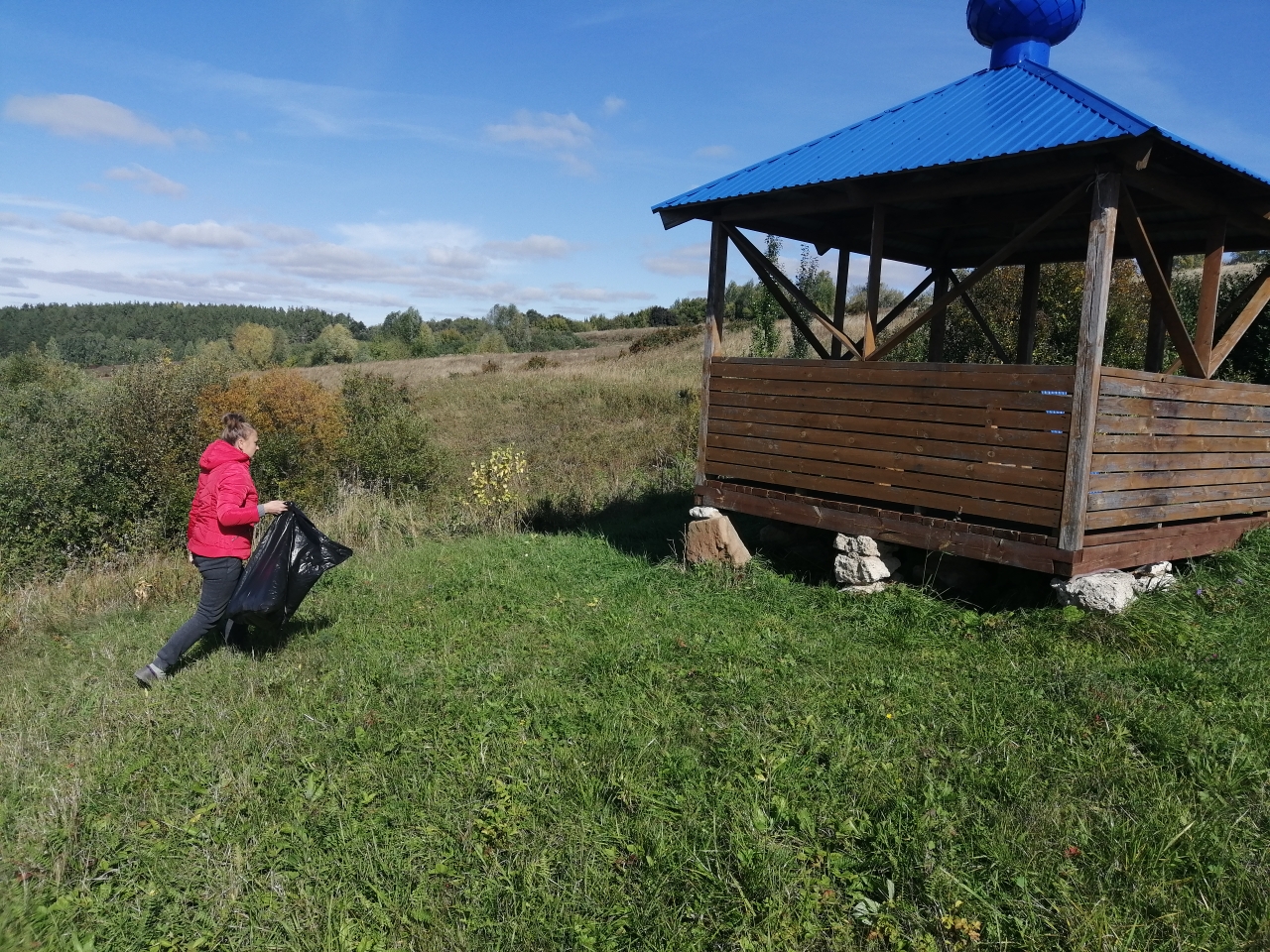 ОБКОС ТЕРРИТОРИЙ
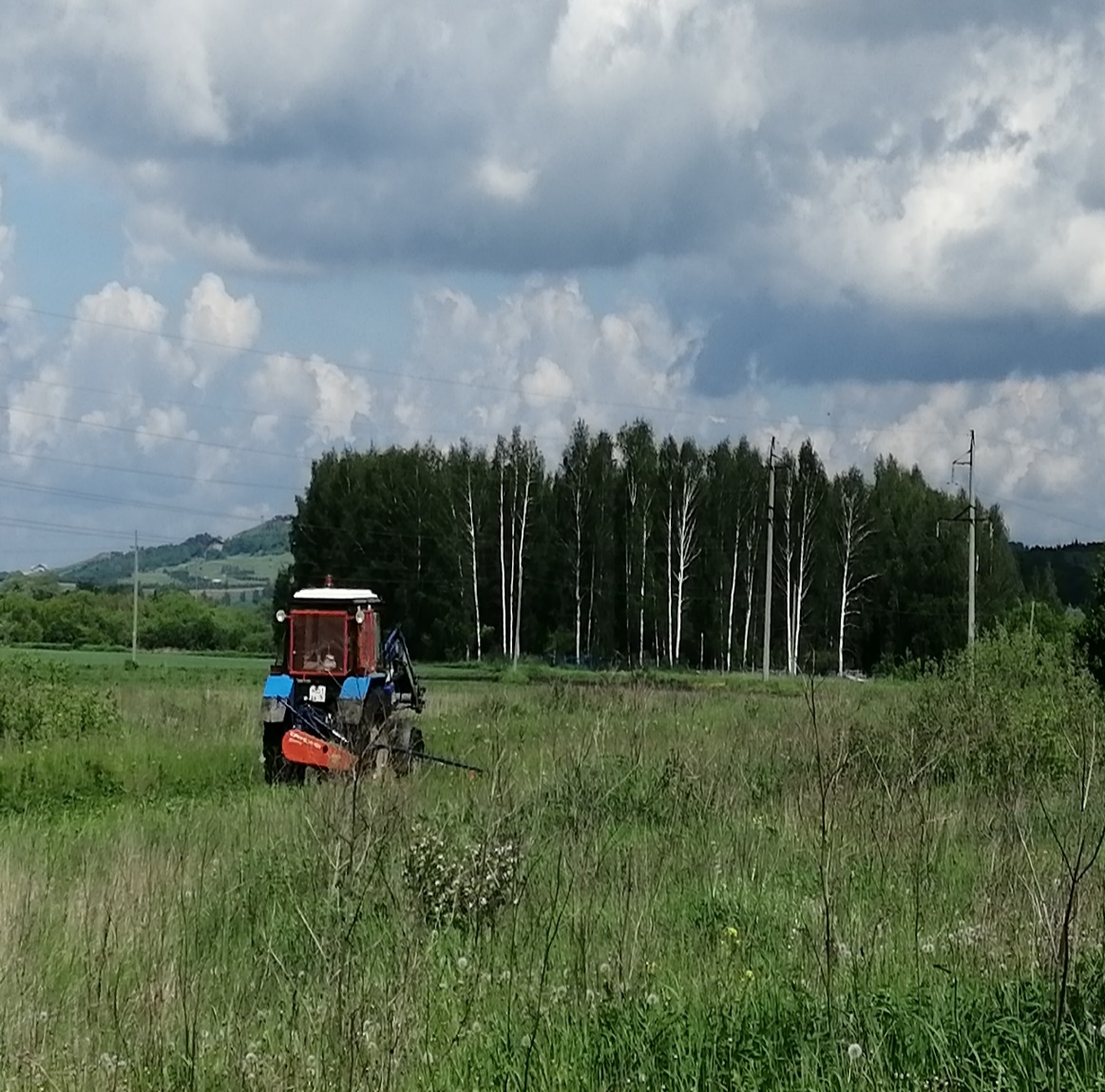 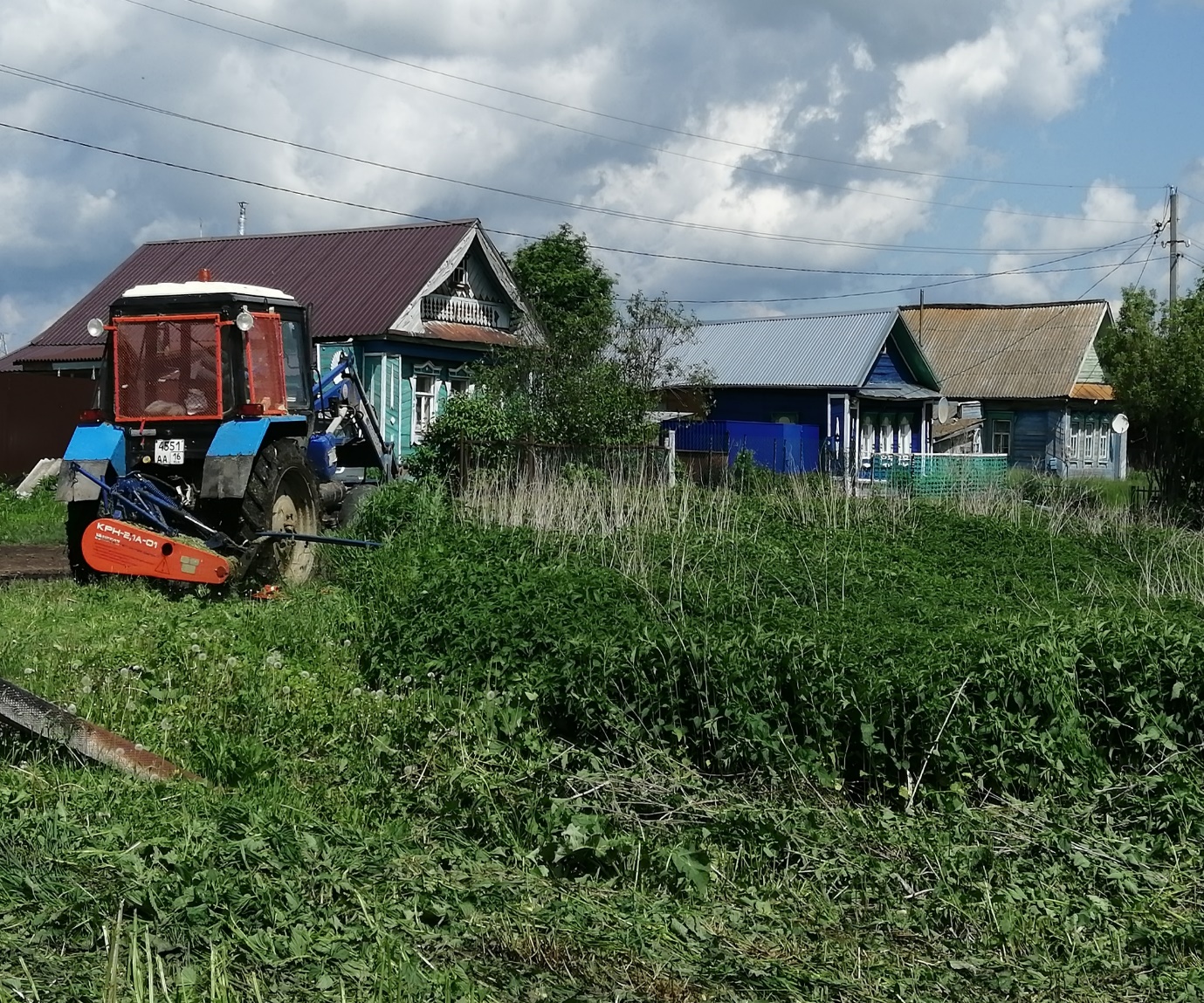 УБОРКА СВАЛОК
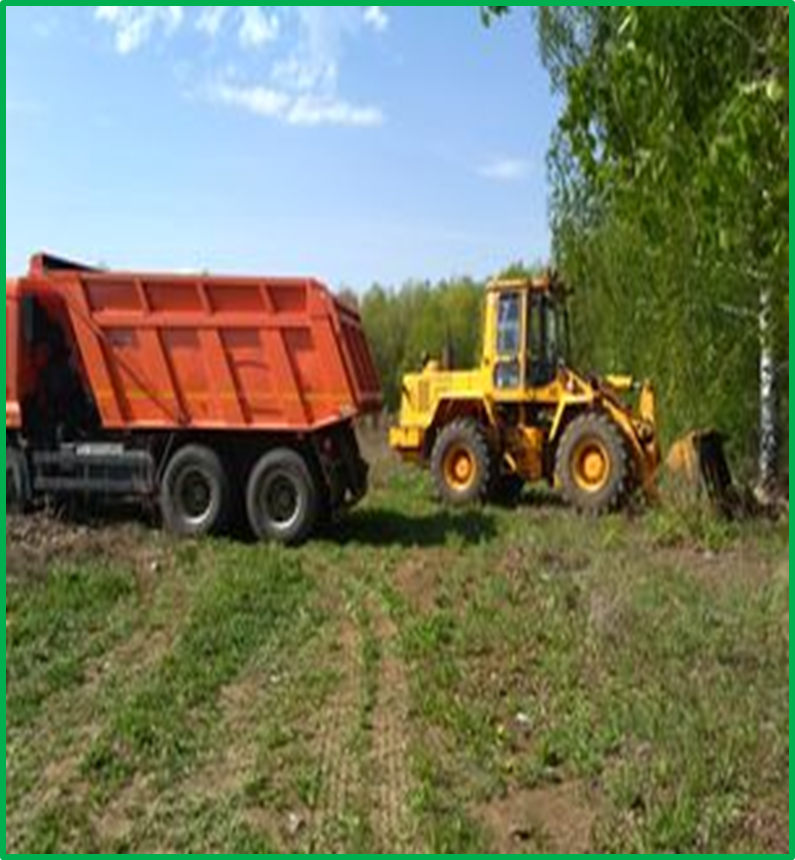 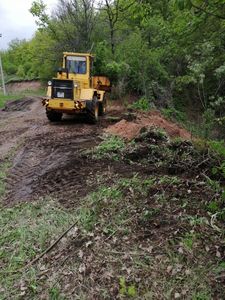 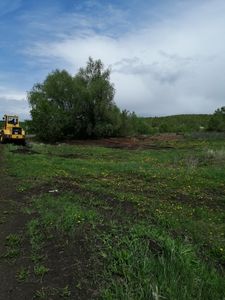 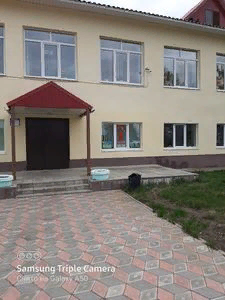 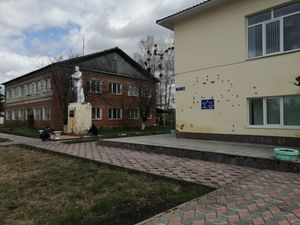 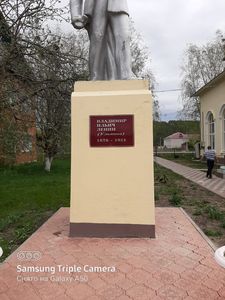 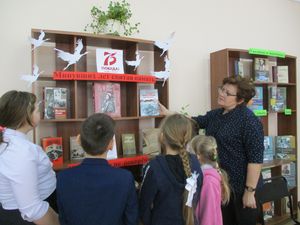 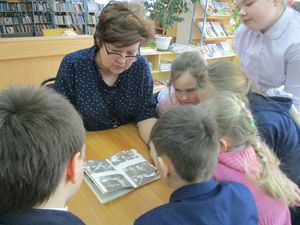 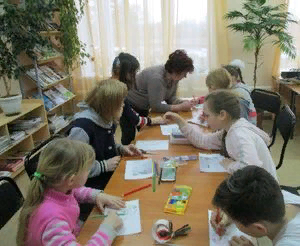 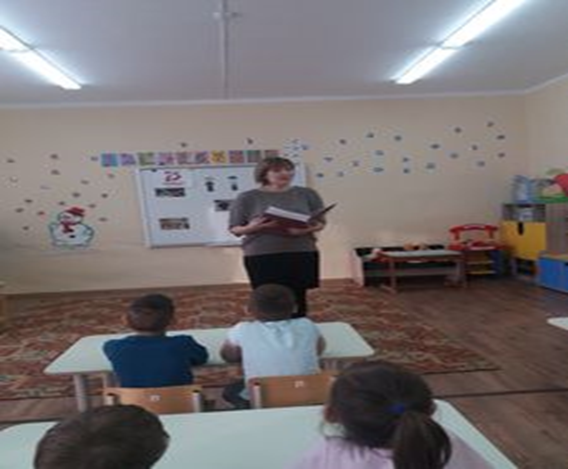 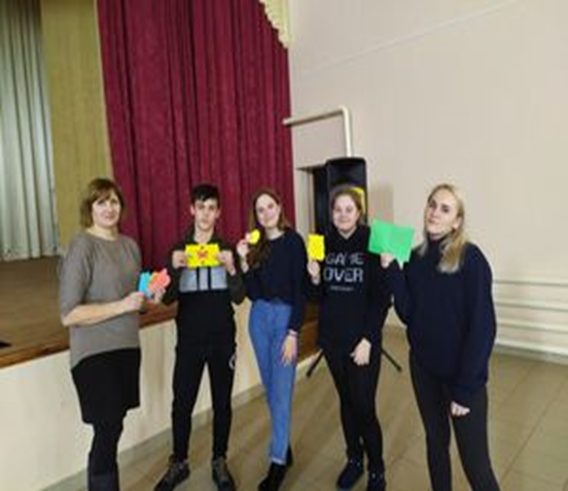 ПОДГОТОВКА К 75- летию ПОБЕДЫ
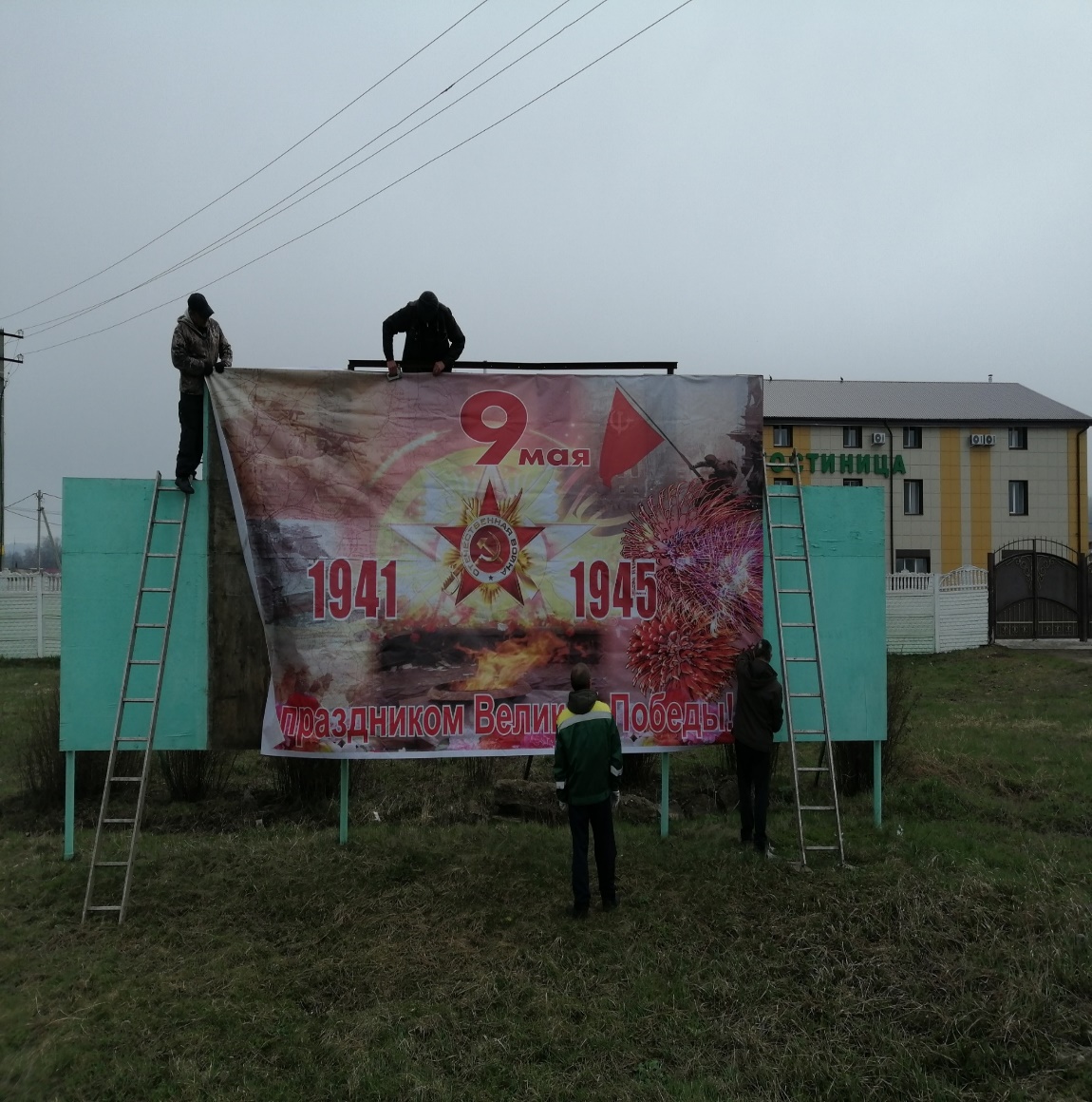 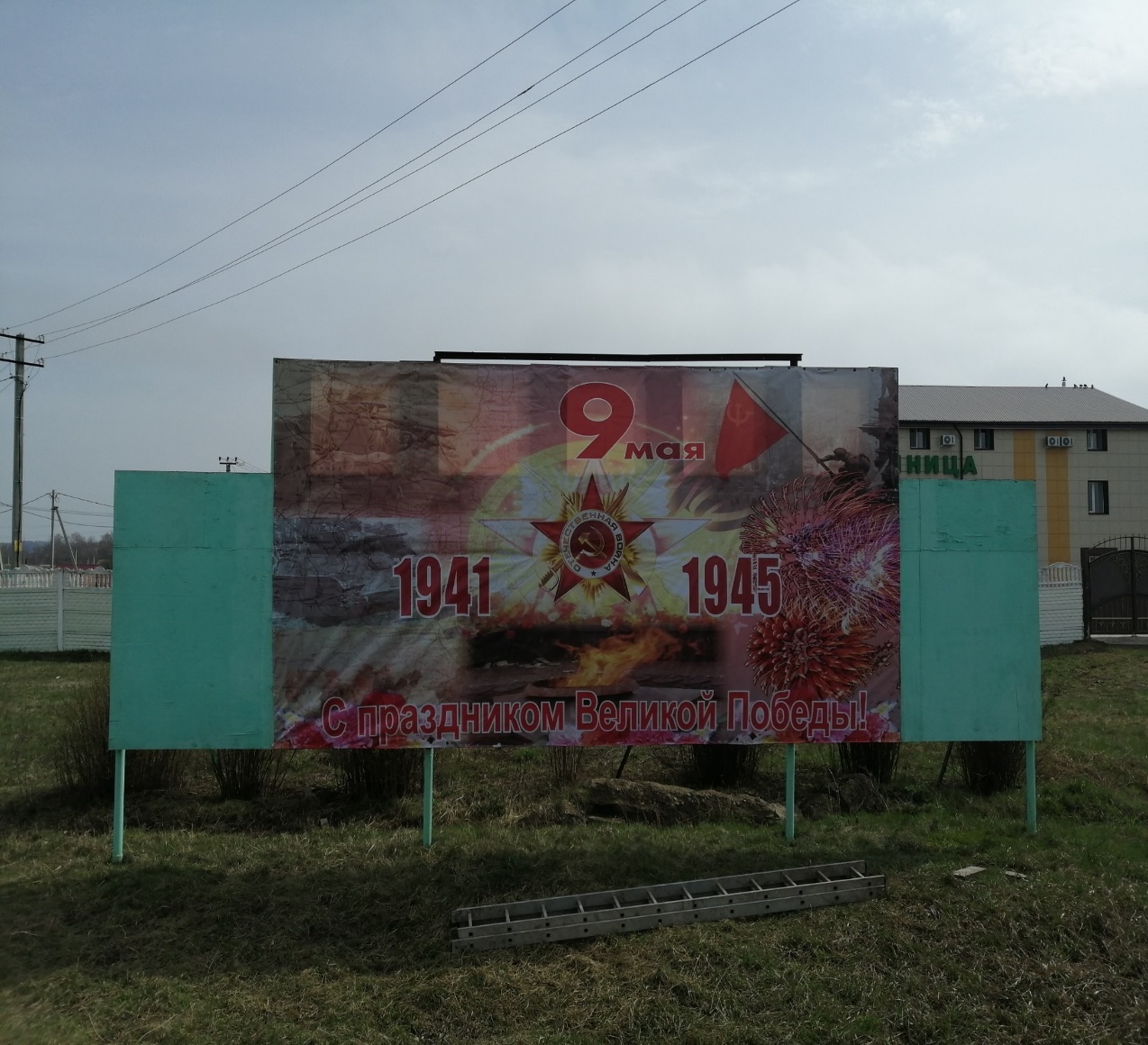 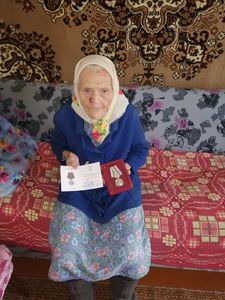 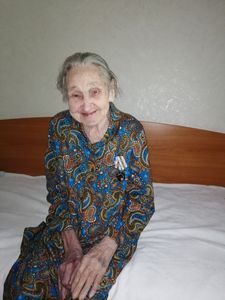 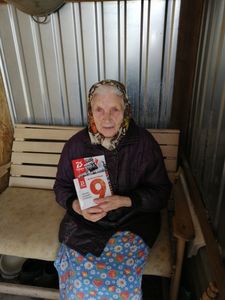 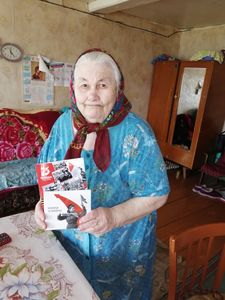 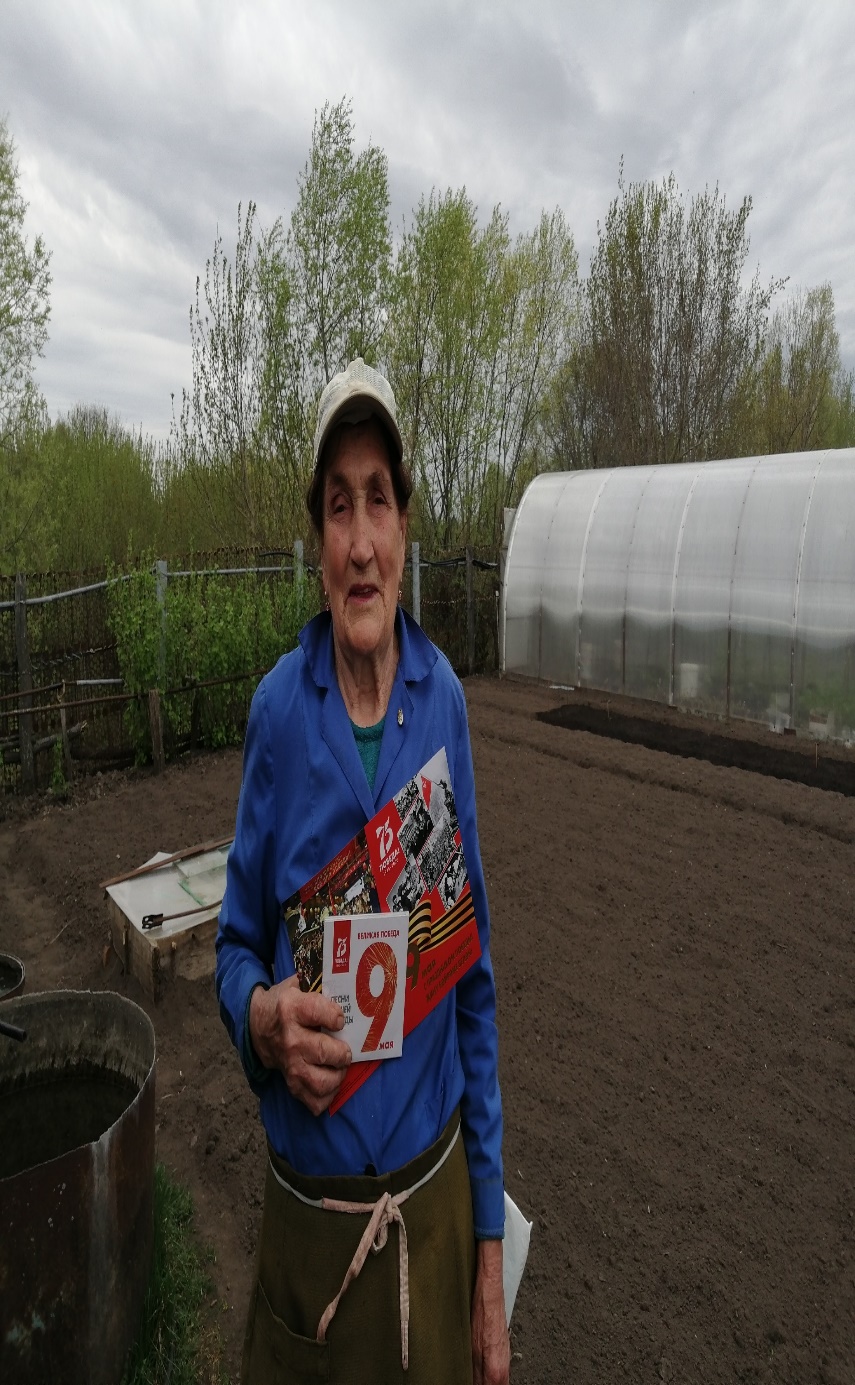 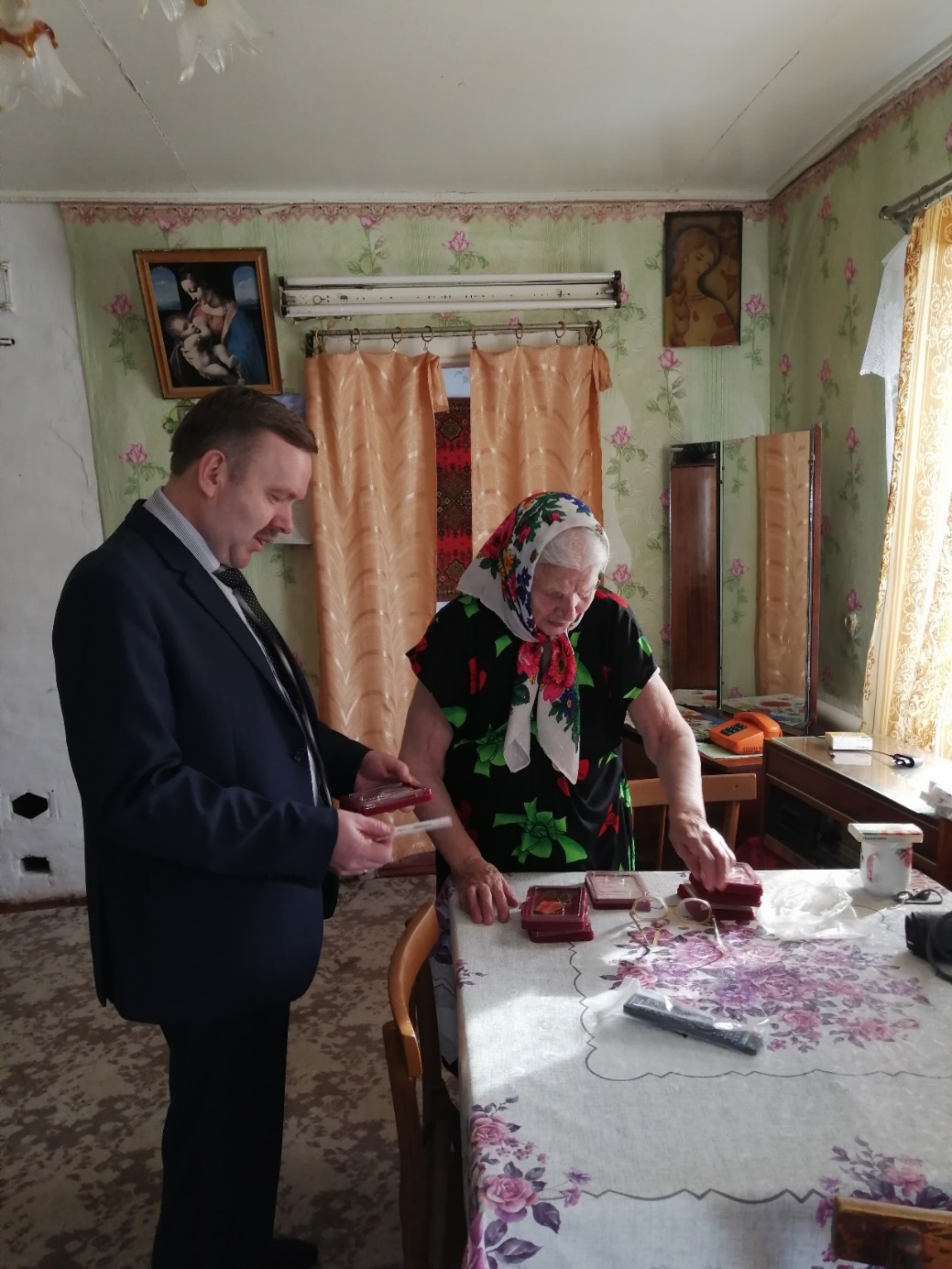 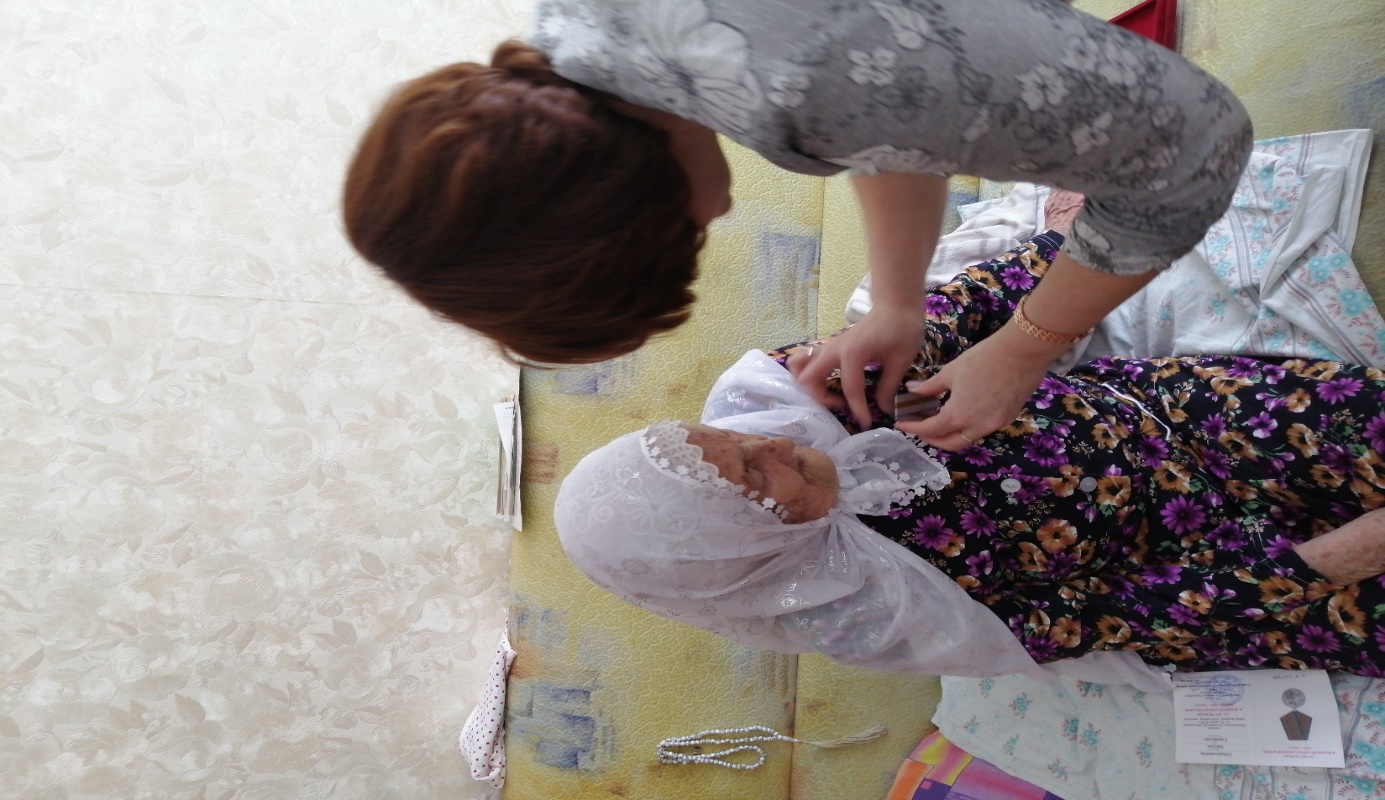 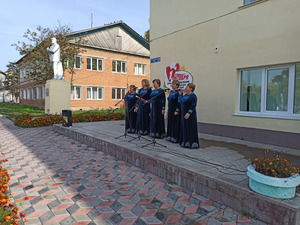 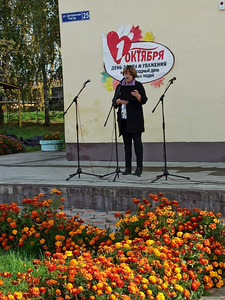 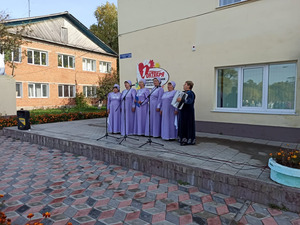 РЕМОНТ ПОЛА СДК
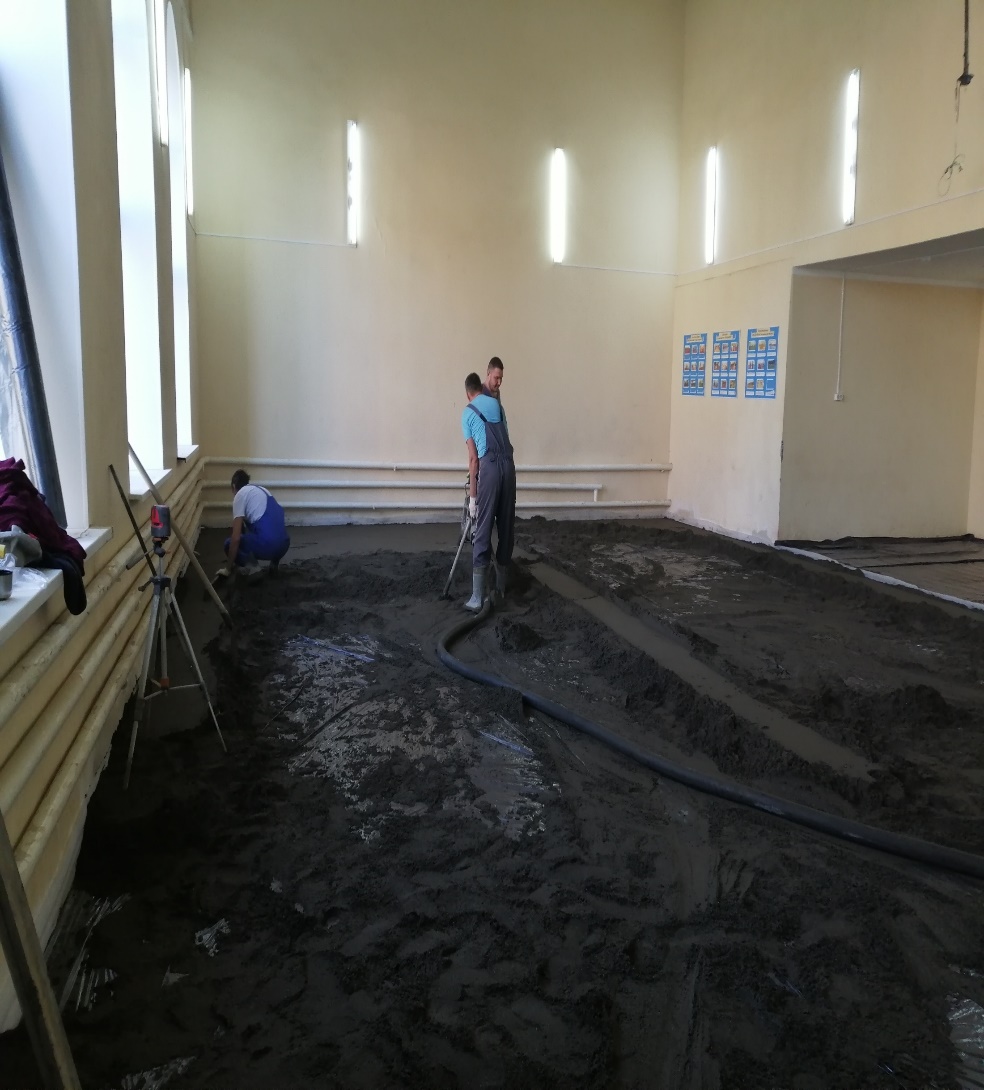 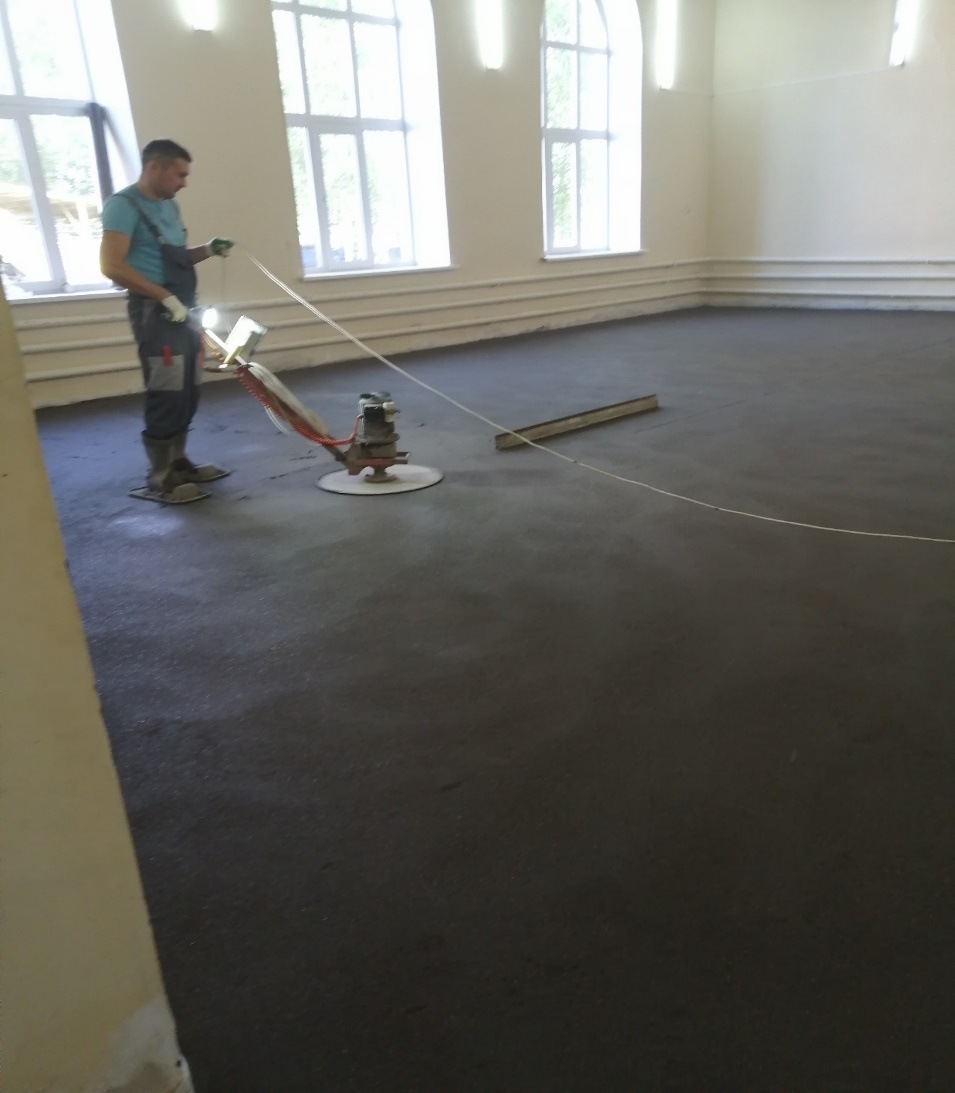 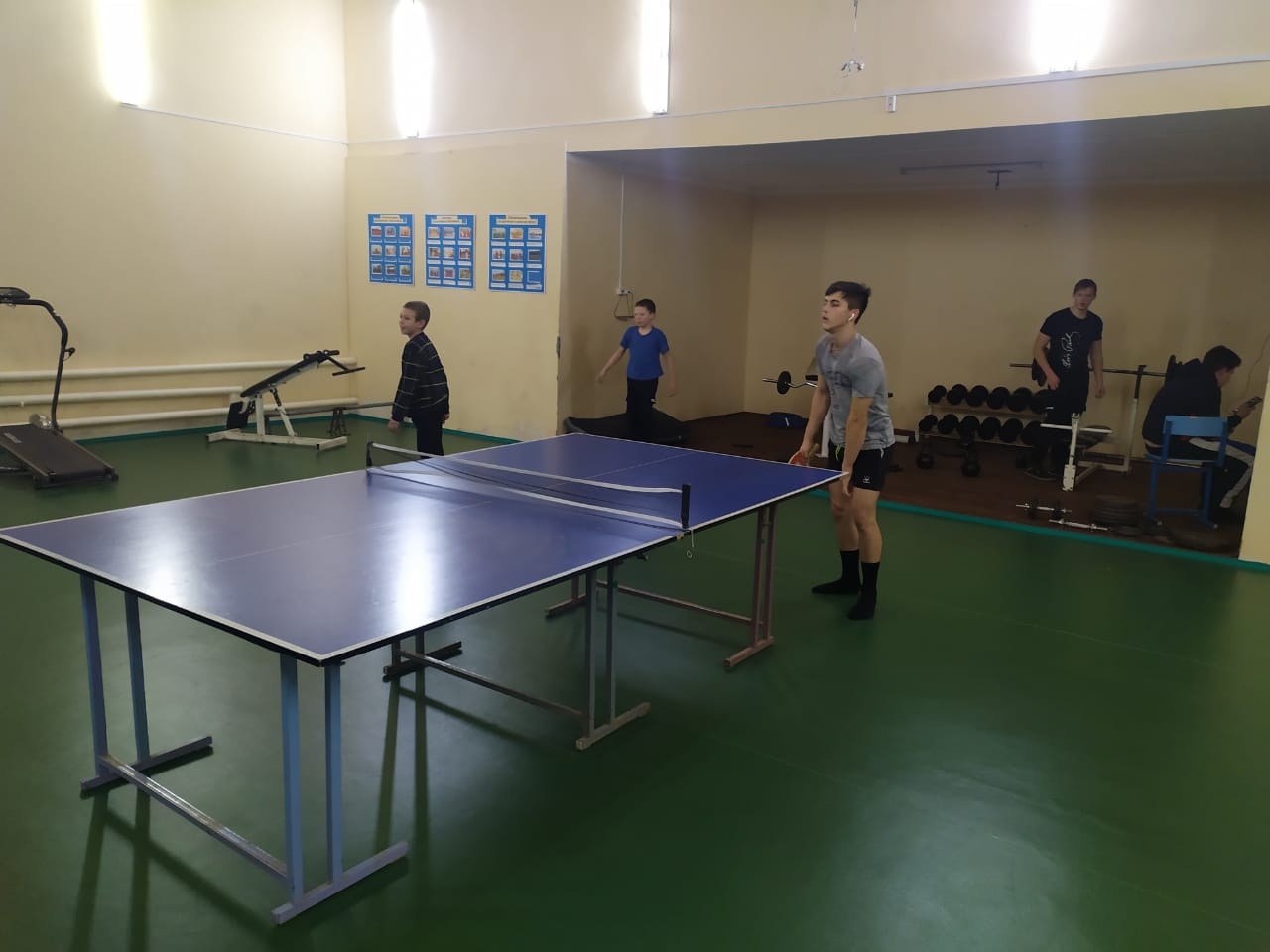 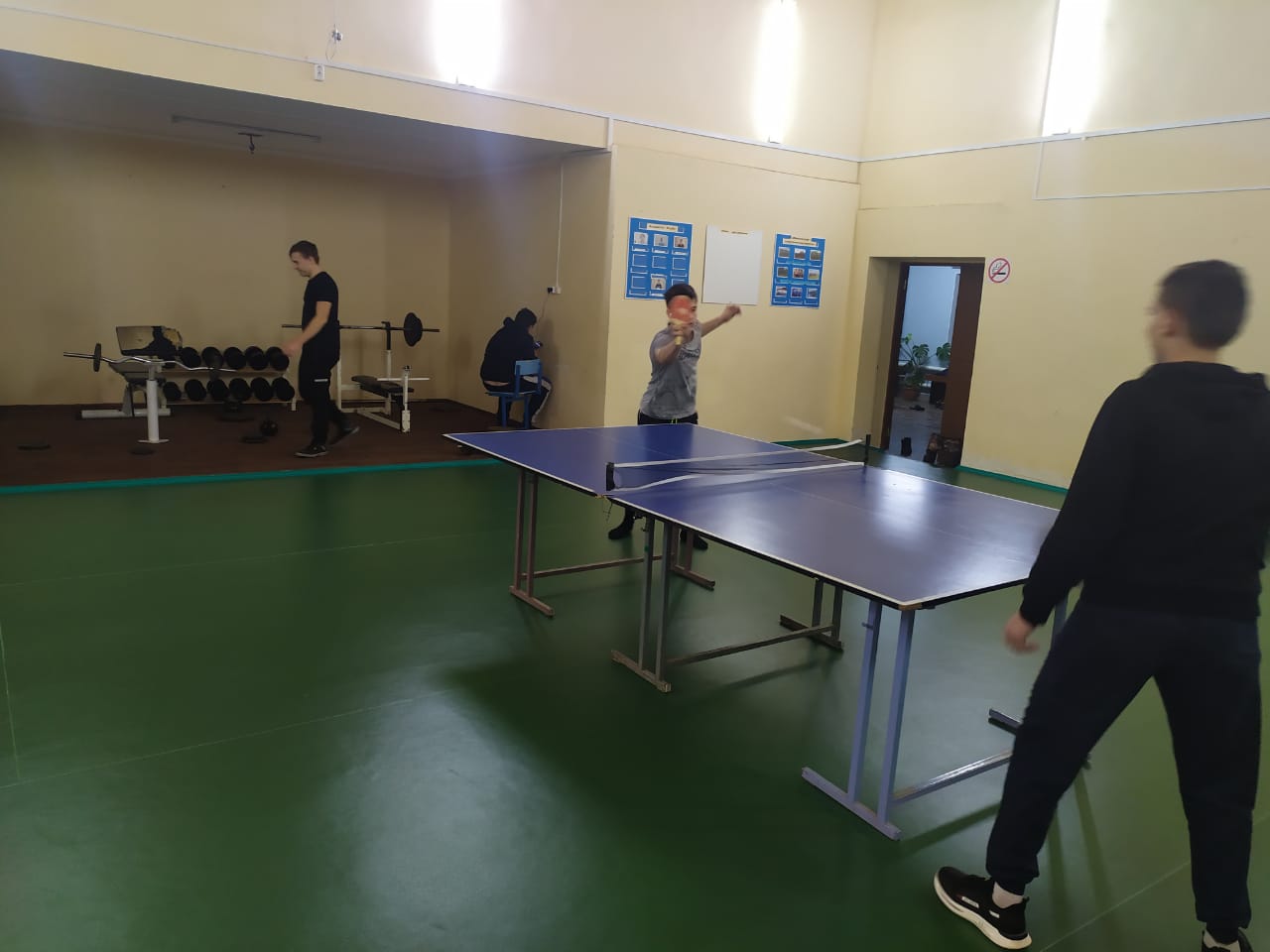 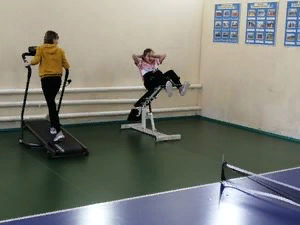 БЛАГОУСТРОЙСТВО ФАП
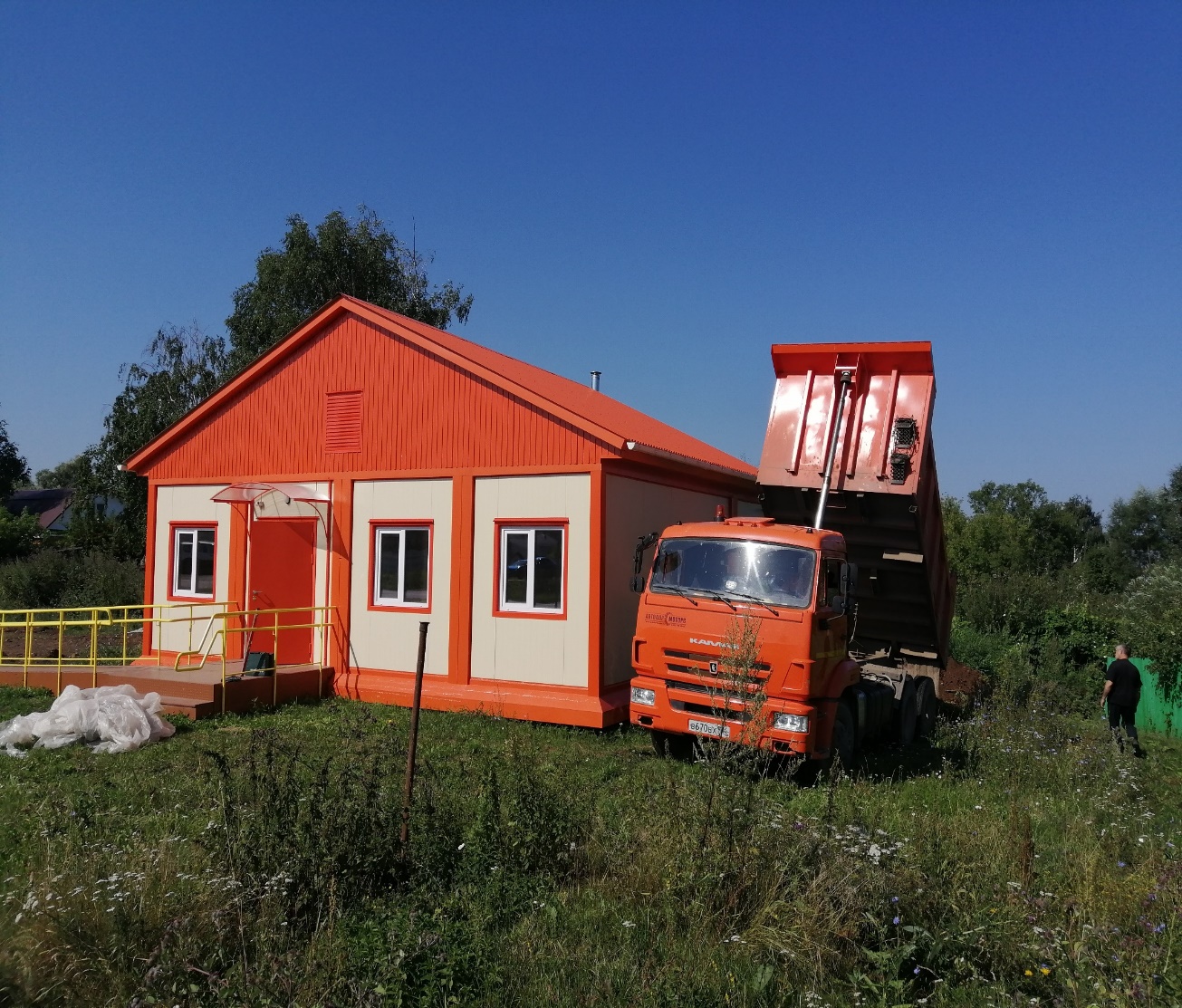 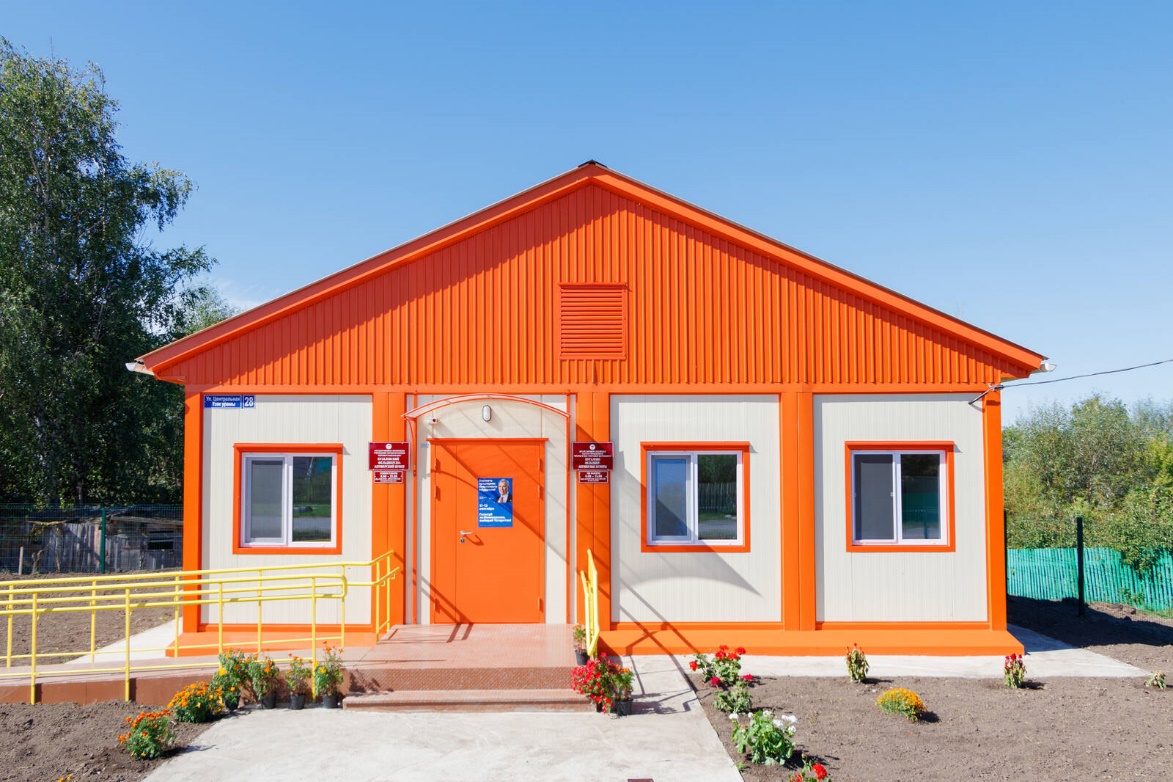 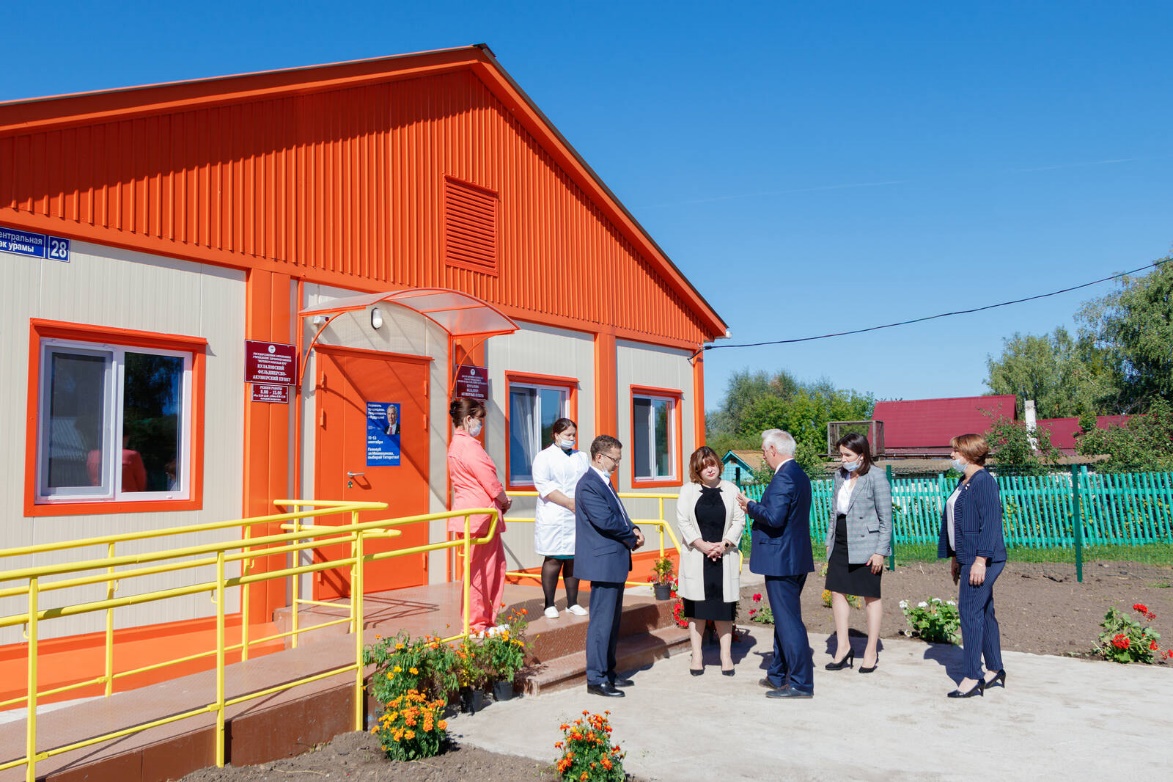 ОТДЕЛЕНИЕ СВЯЗИ КУРАЛОВО
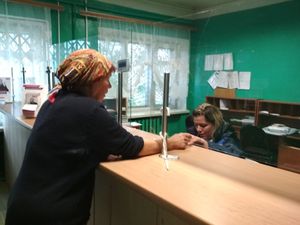 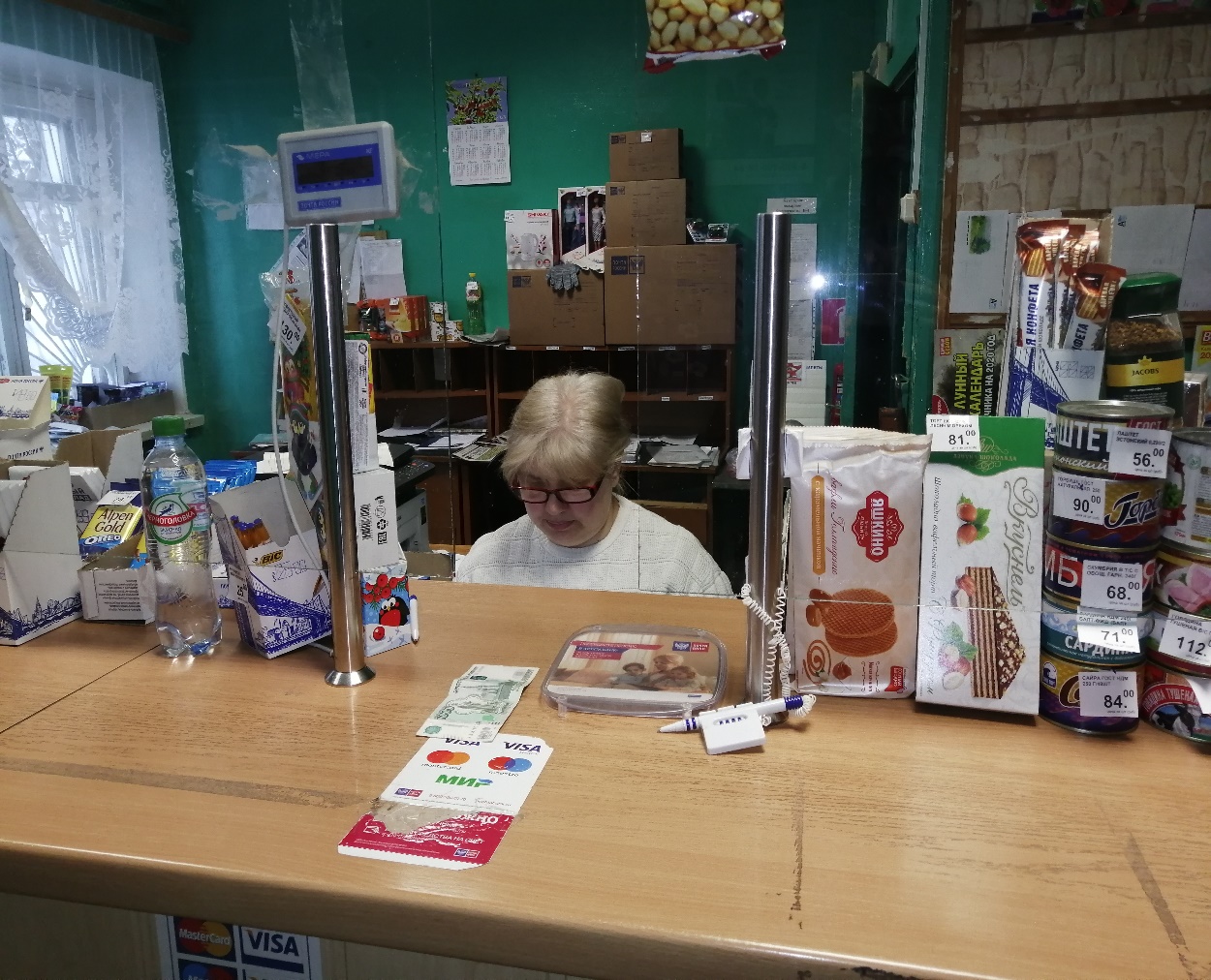 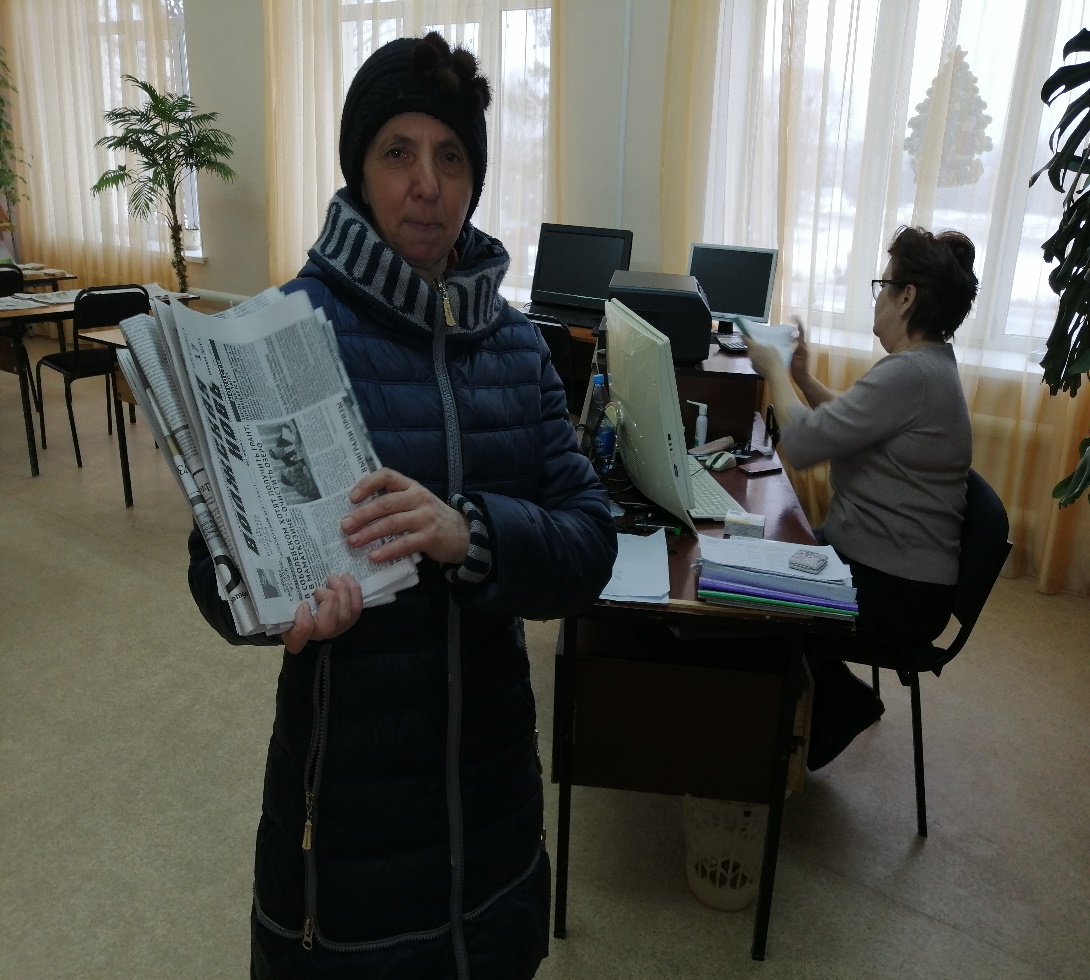 МОБИЛЬНЫЙ СБЕРБАНК
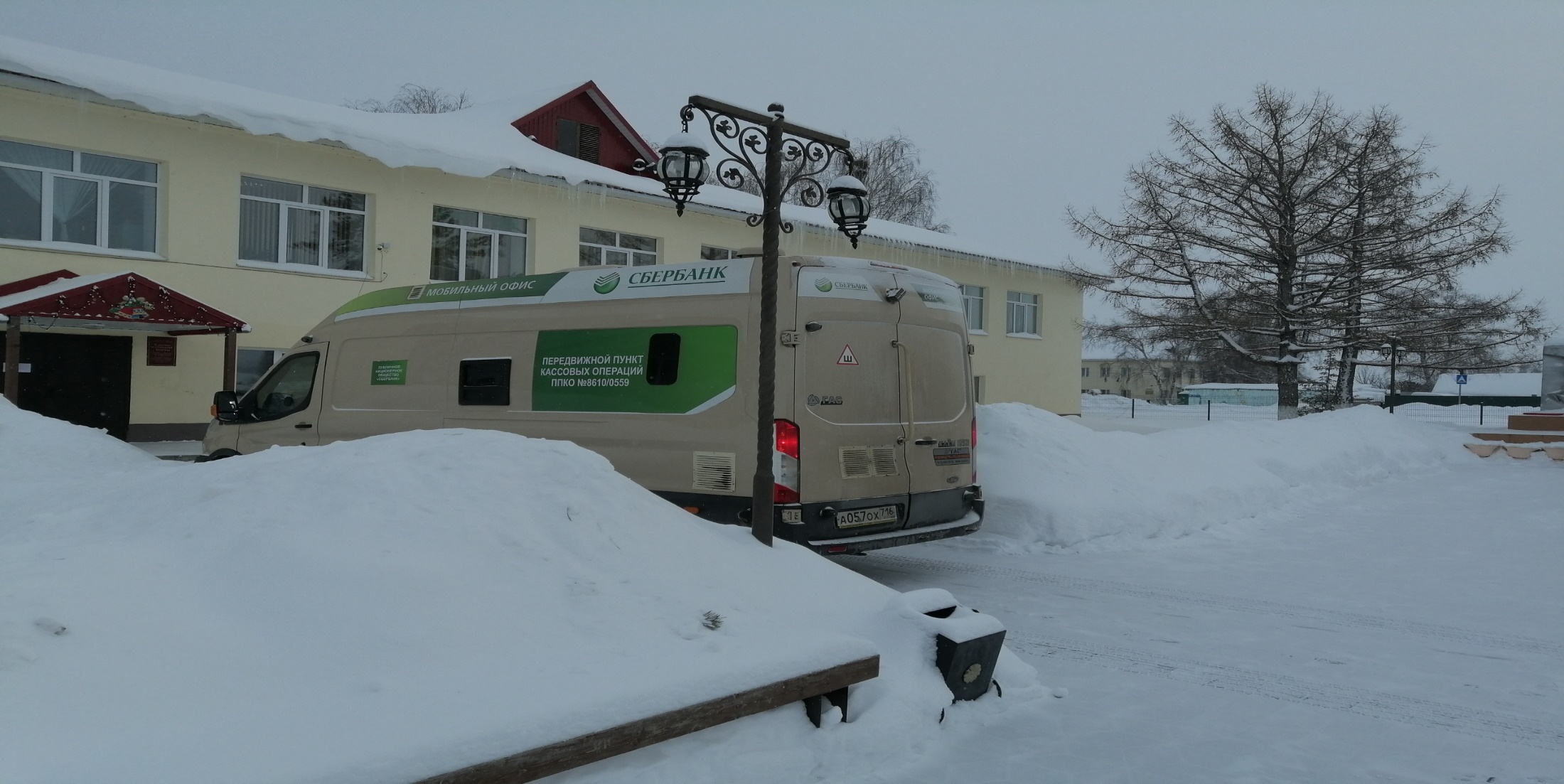 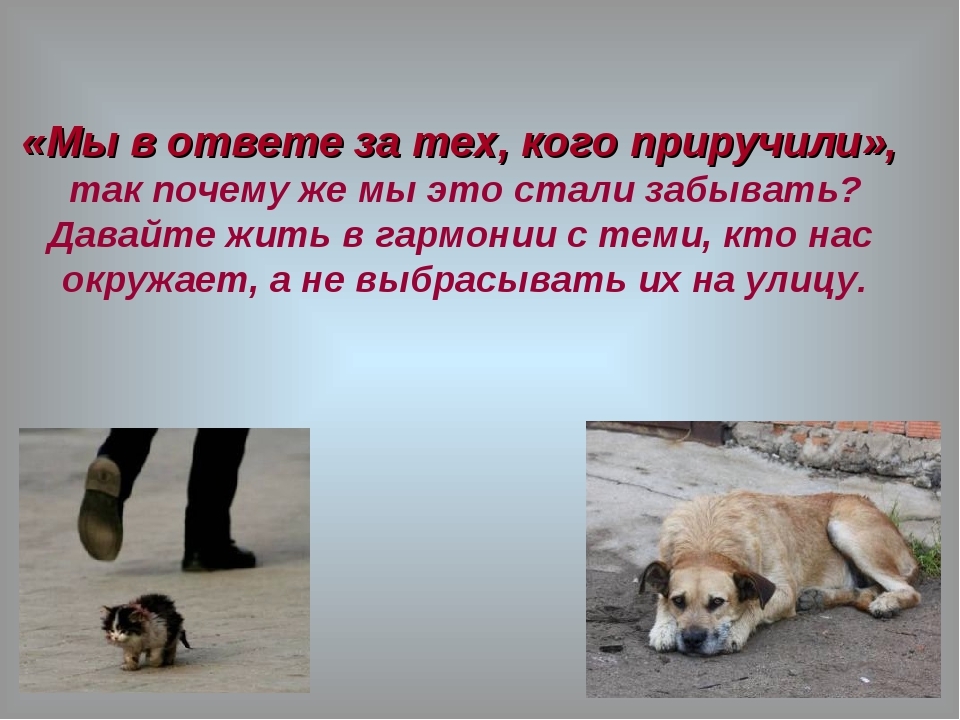 ПОДГОТОВКА К ПЕРЕПИСИ НАСЕЛЕНИЯ
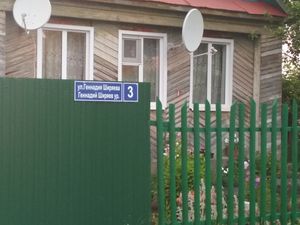 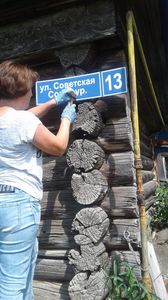 «ПОМОЩЬ РЯДОМ»
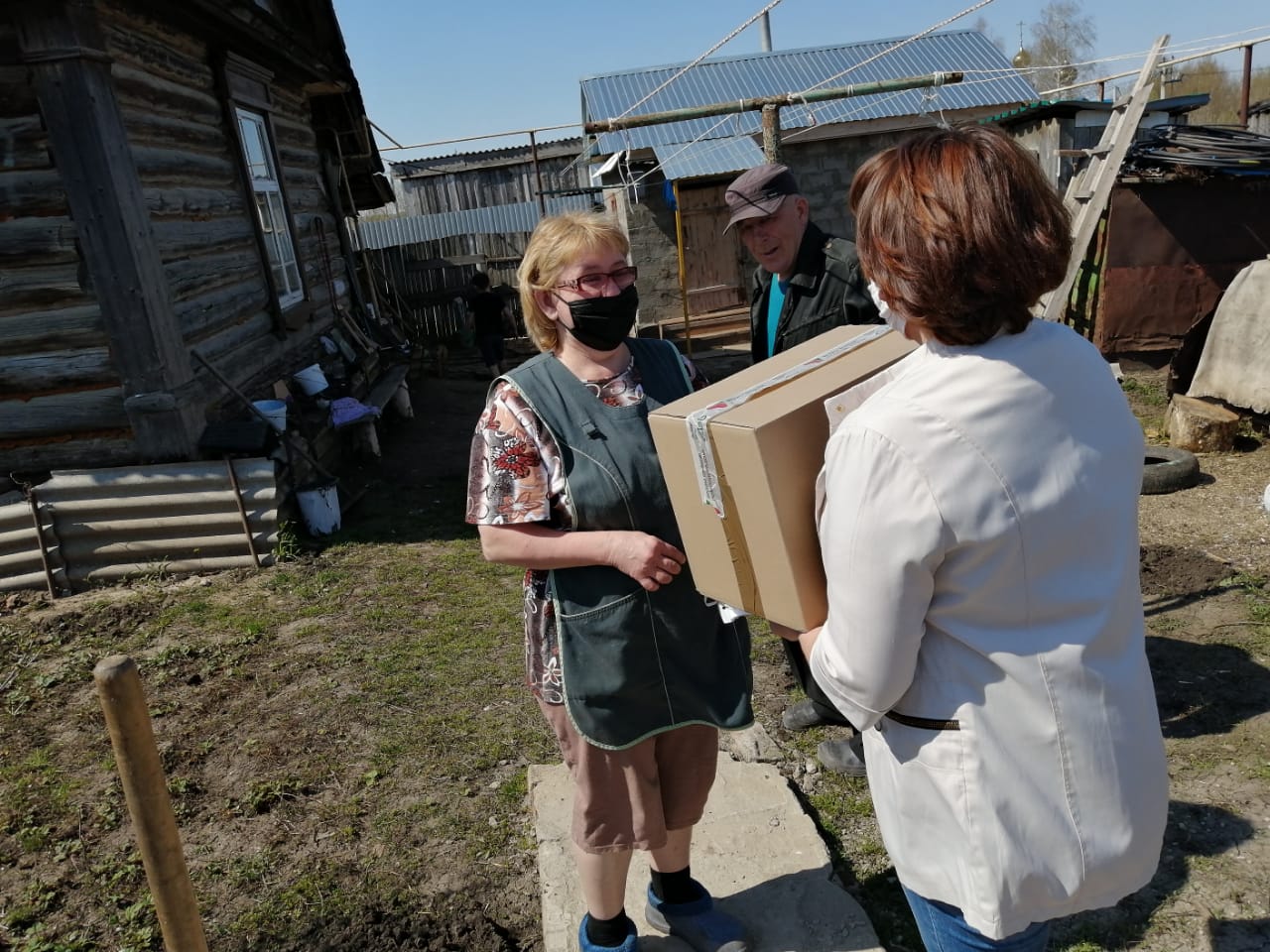 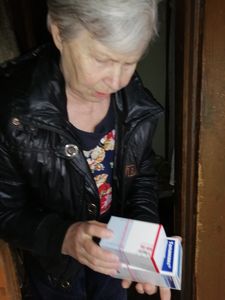 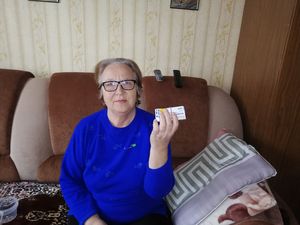 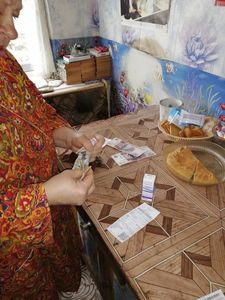 ПОЖАРНАЯ БЕЗОПАСНОСТЬ
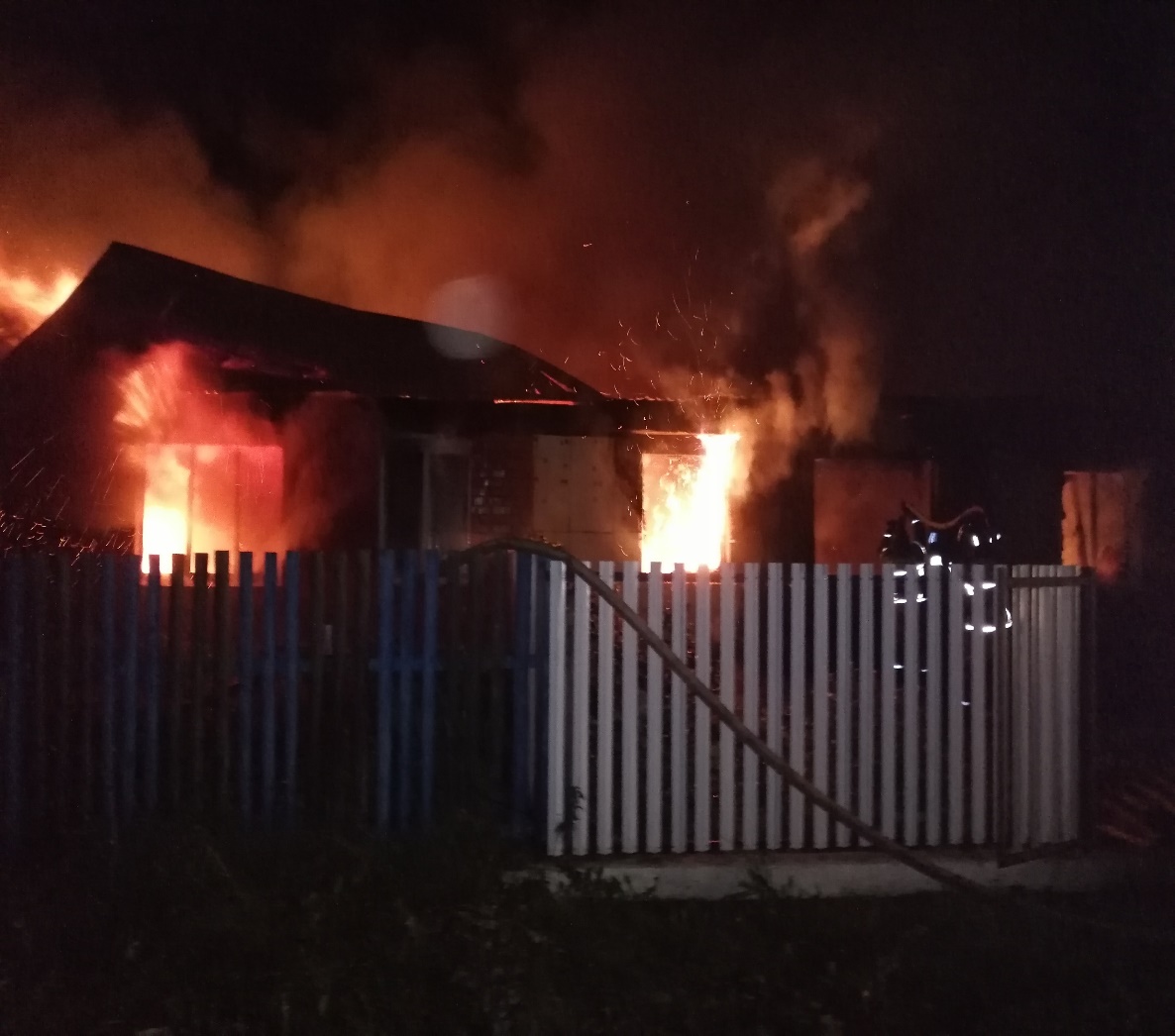 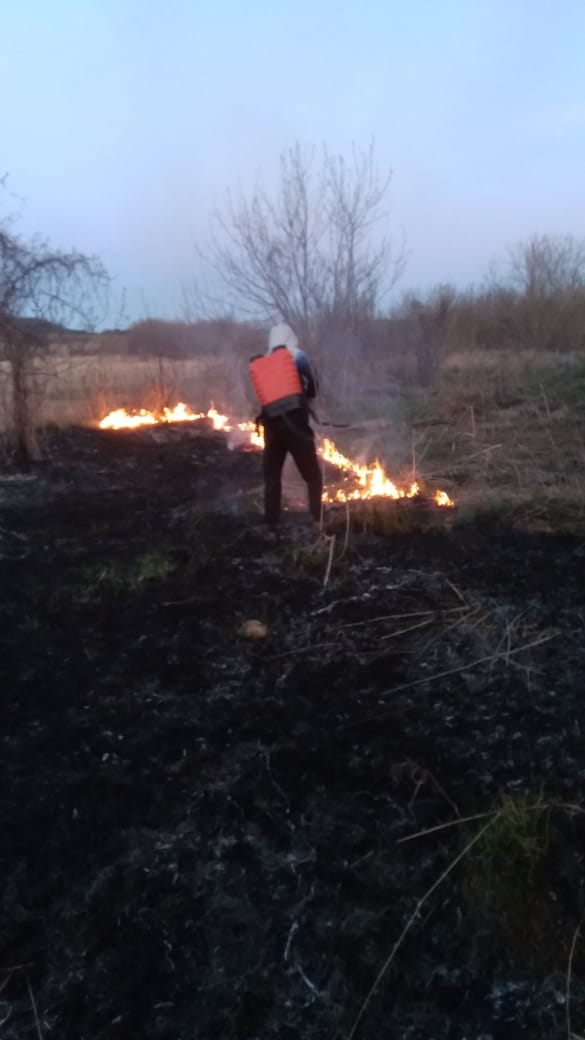 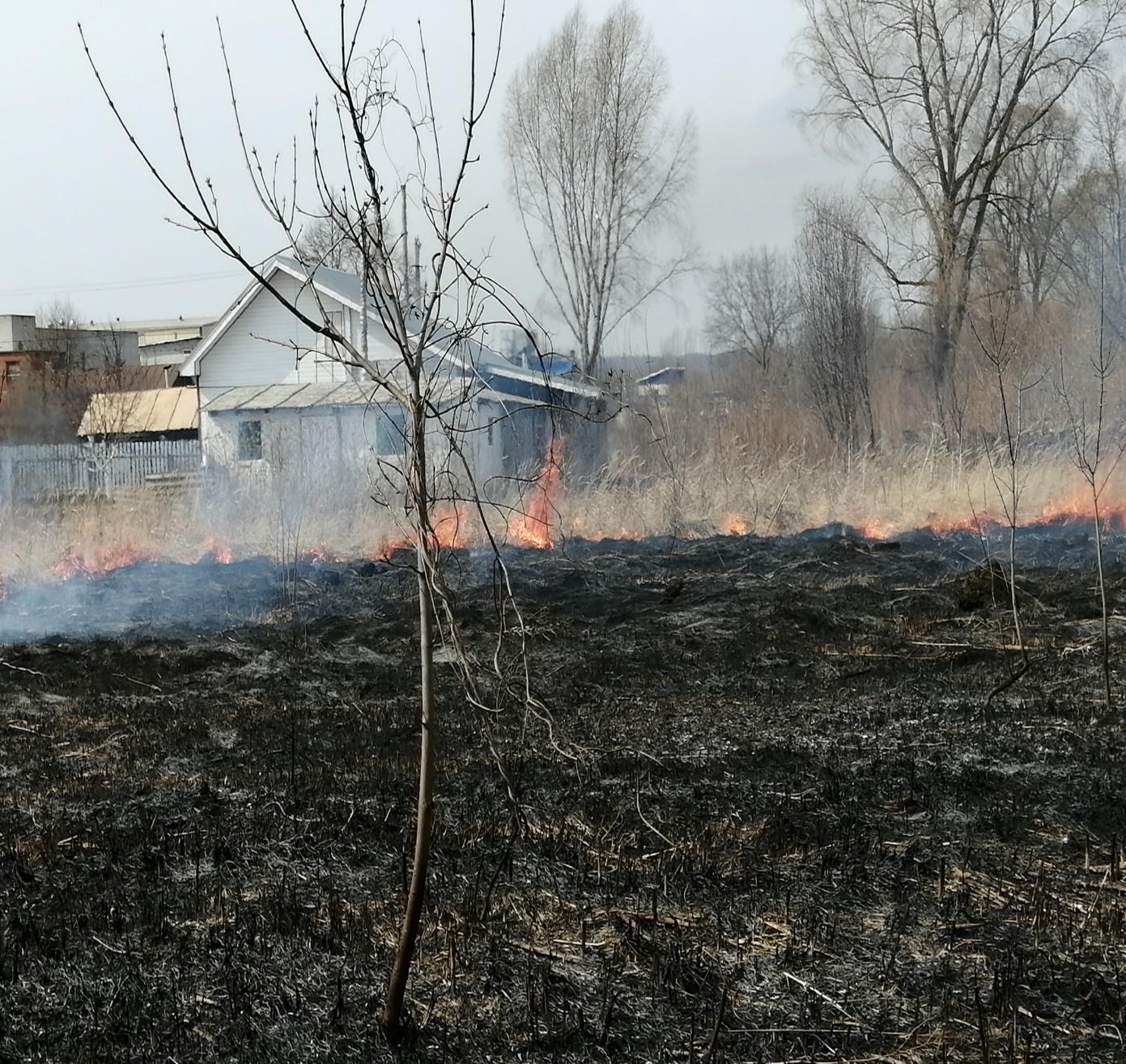 ОСВЕЩЕНИЕ
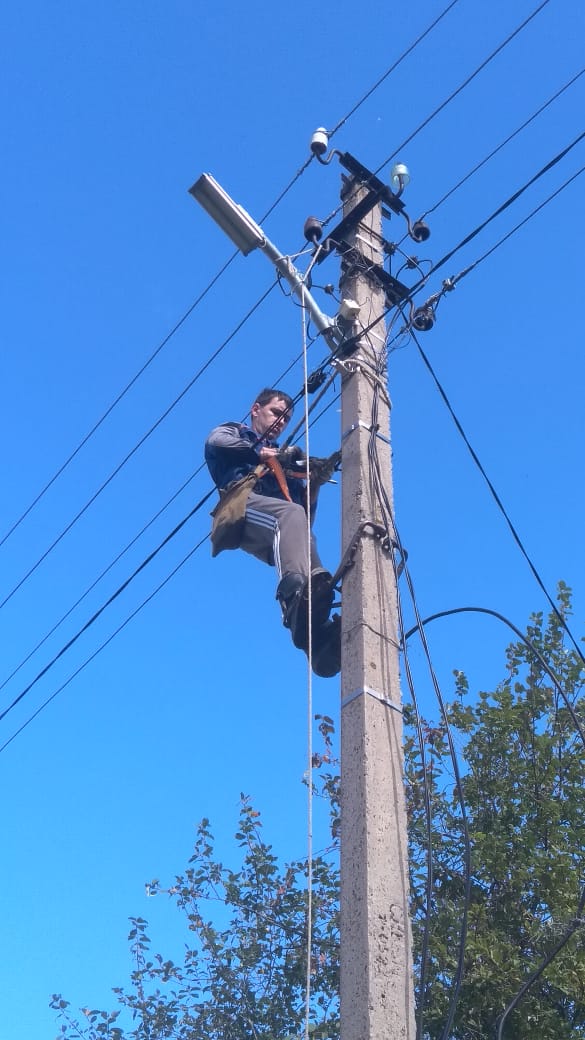 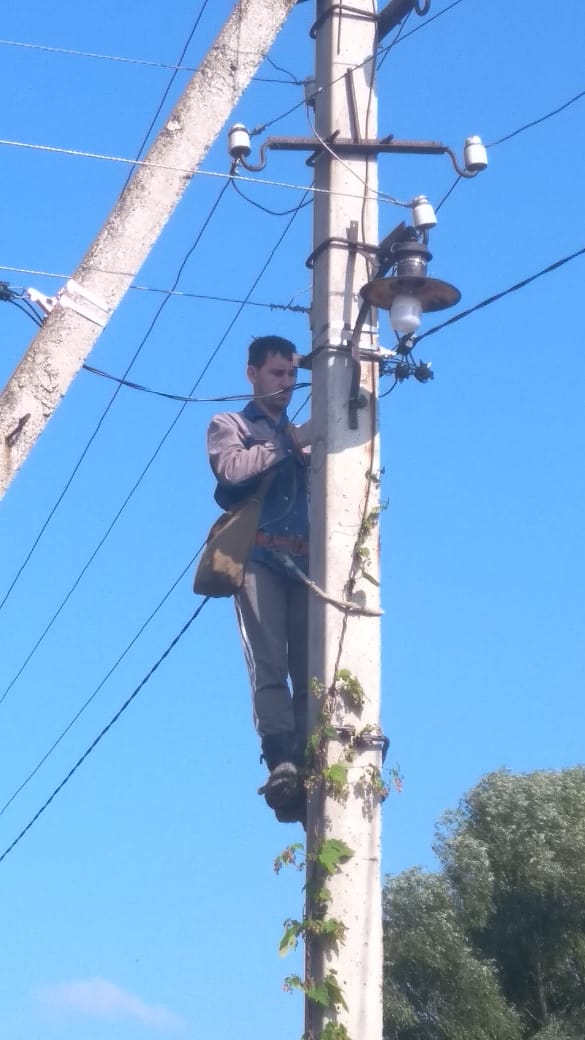 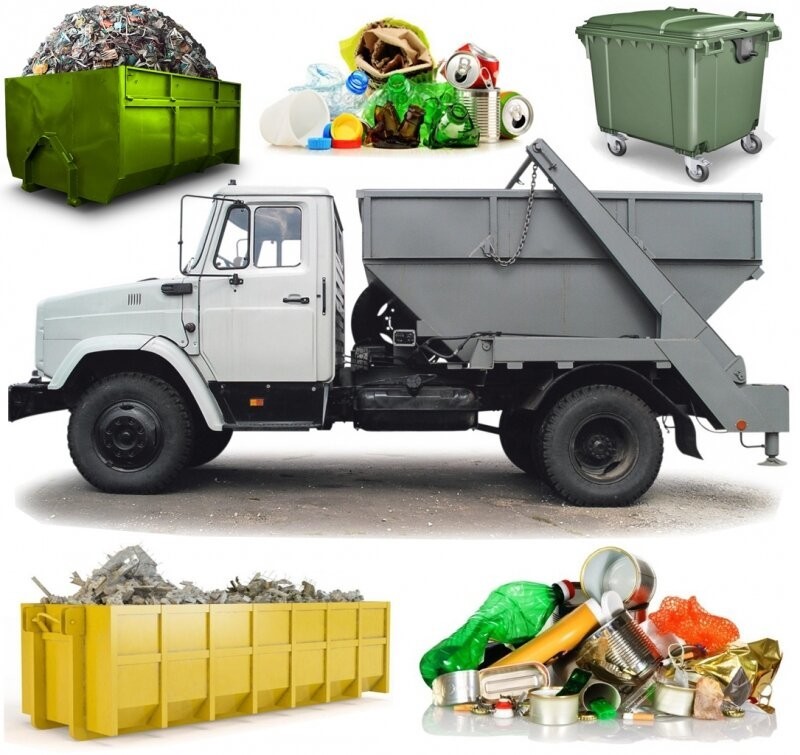 ВОИНСКИЙ УЧЕТ
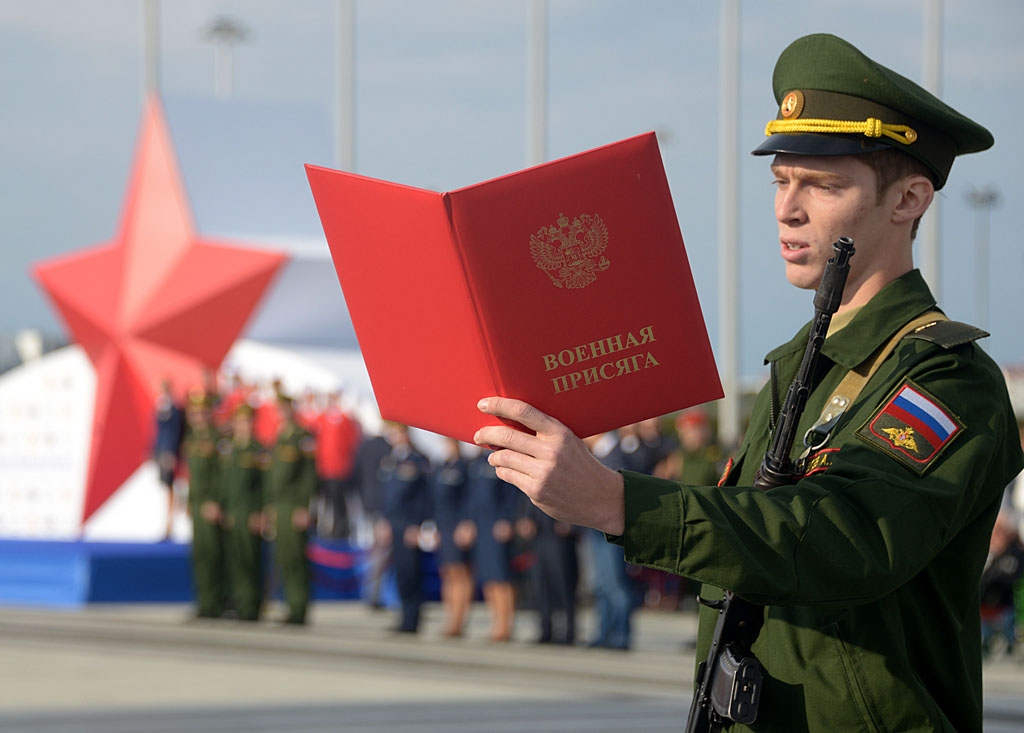 ЗАДАЧИ НА 2021 ГОД :
♦ Щебенение дорог по республиканской программе в н.п.Куралово ул.Профсоюзная и Набережная, в с.Р.Бурнашево ул.Большая и Заречная 
♦ Установка фонарей уличного освещения в с. Русское Бурнашево ;
♦ Установка дорожных знаков в с. Р.Бурнашево
 ♦ Постановка на кадастровый учет всех внутри поселковых дорог; 
♦ завершение строительство ФАП в с. Куралово;
♦ Проведение мероприятия к 90-летию района;
♦ Замена водопровода и установка пожарных гидрантов по республиканской программе «Обеспечение населения питьевой водой в населенных пунктах РТ»; 
♦ продолжить работы по благоустройству поселения; 
♦ Содействовать проведению переписи населения  2021г.
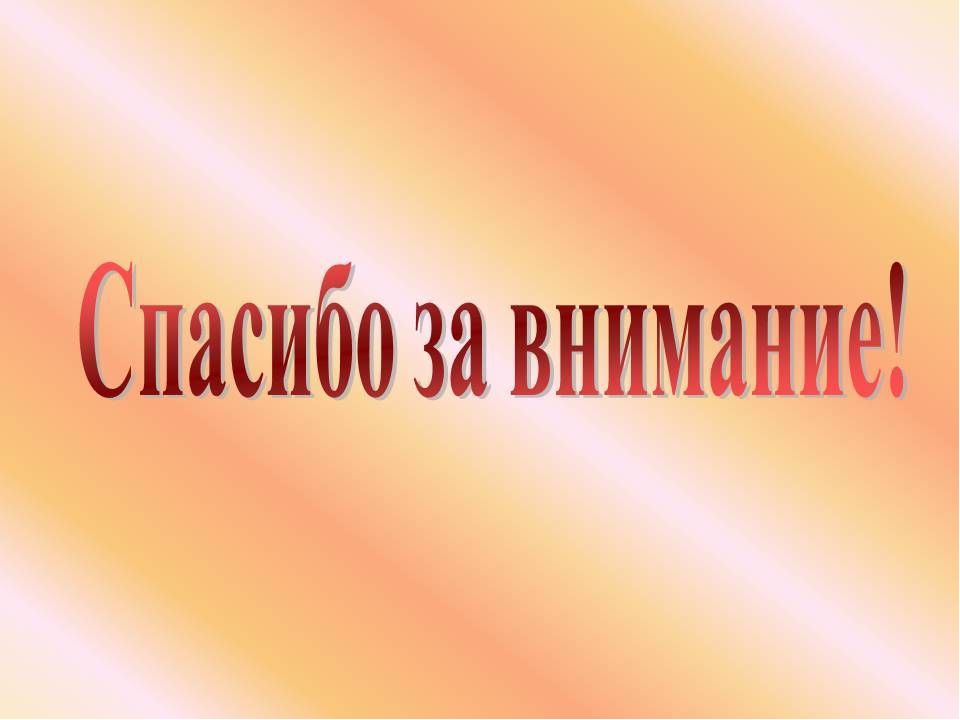